Институт экономики и финансов  РУТ (МИИТ)
Иэф сегодня
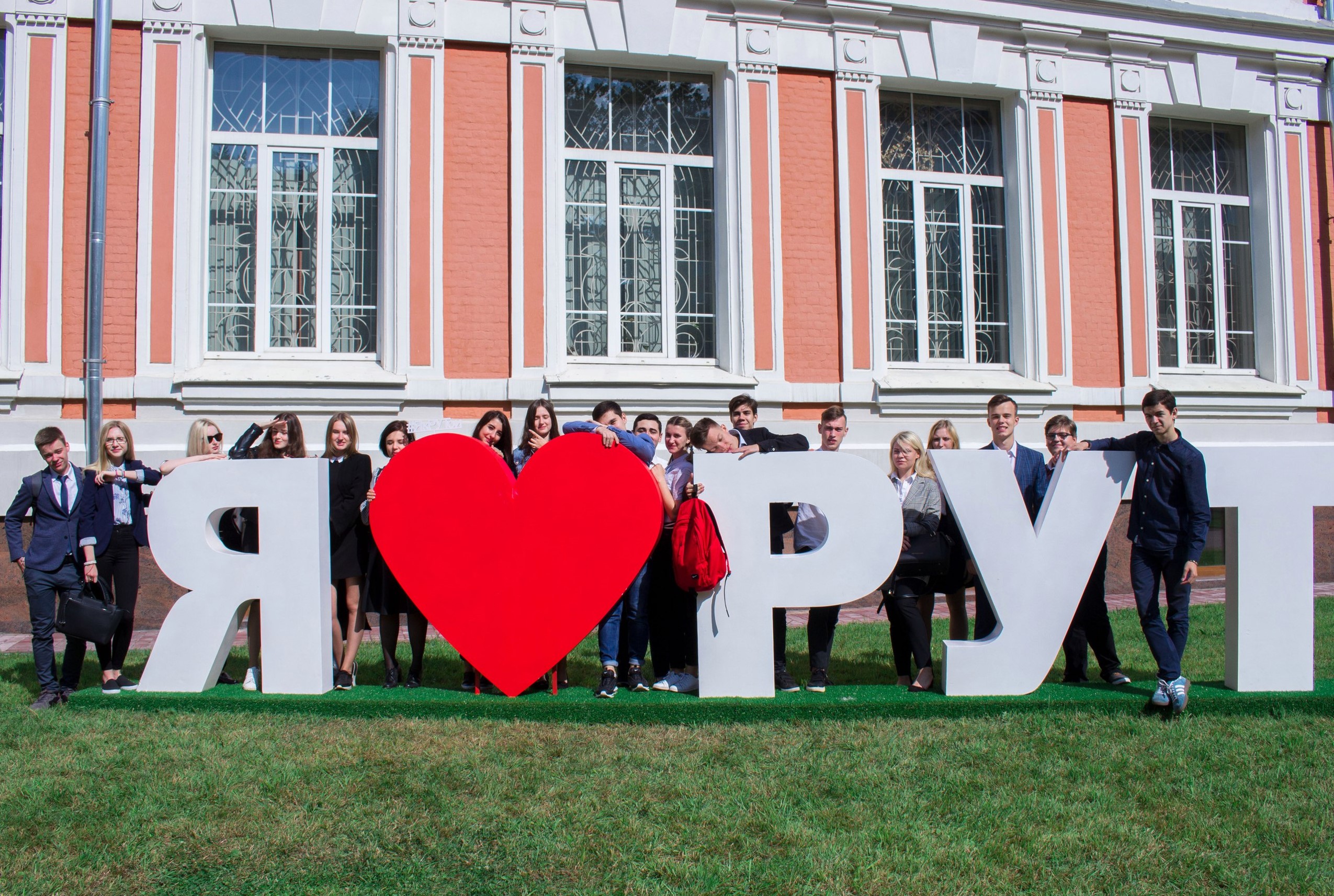 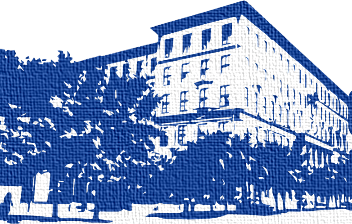 ИЭФ- Часть Российского университета транспорта
РОССИЙСКИЙ Университет ТРАНСПОРТА –крупнейший транспортный вуз Европы
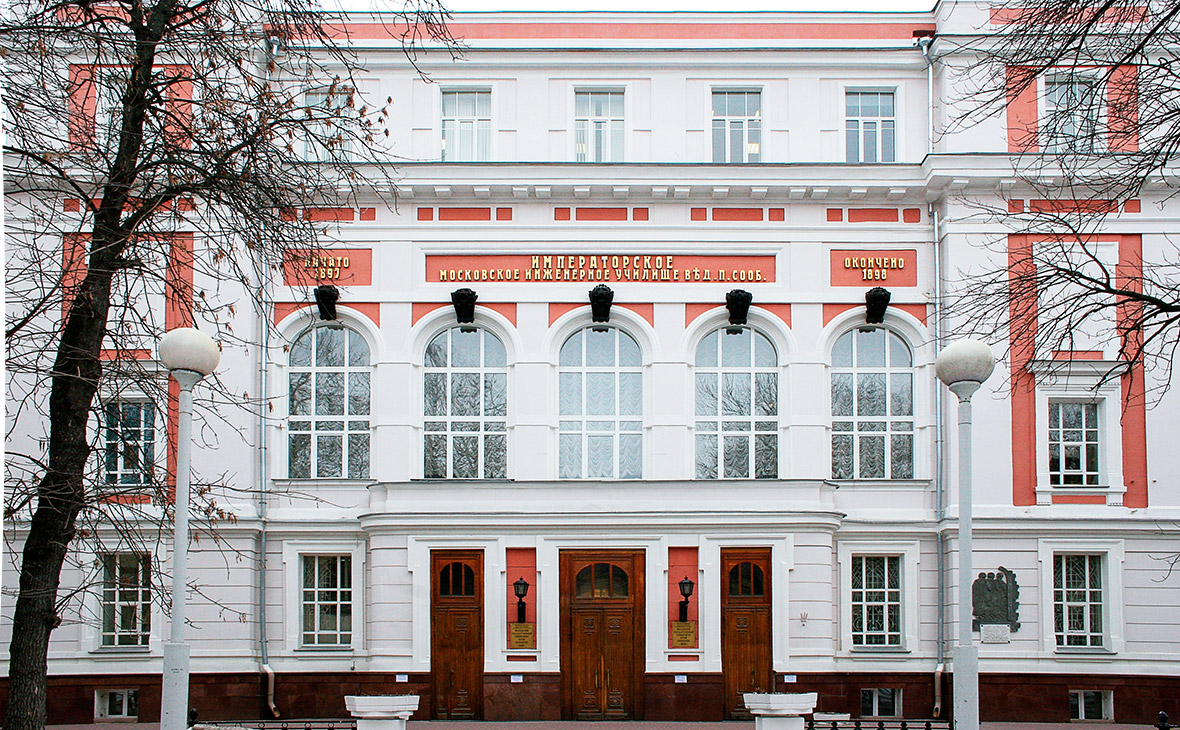 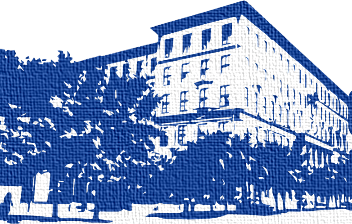 121 год со дня основания университета
Учредитель университета
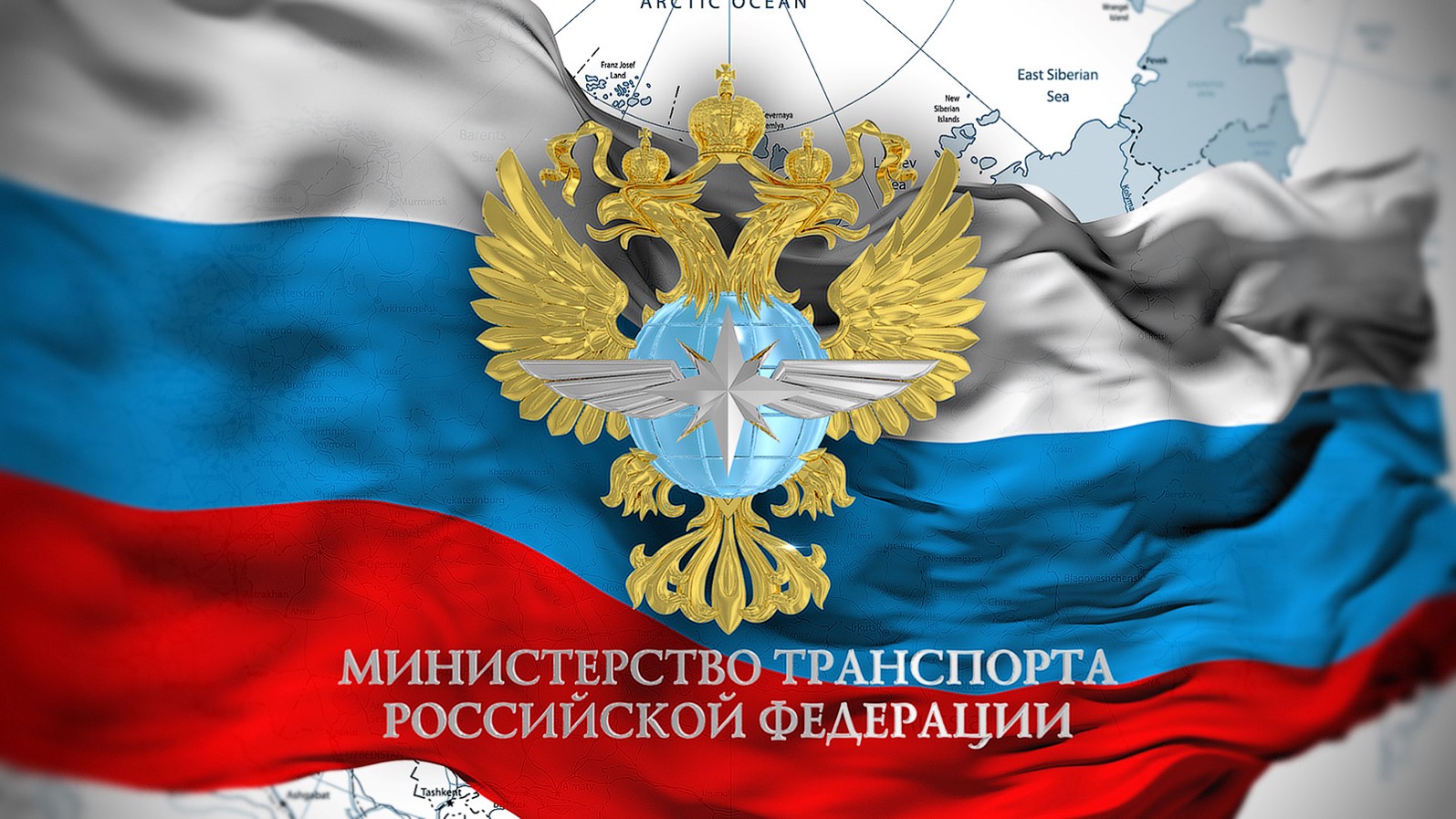 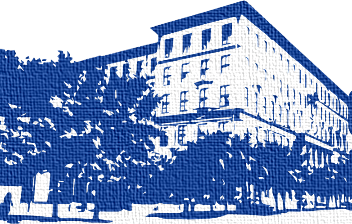 Министерство транспорта российской федерации
Ректор университета
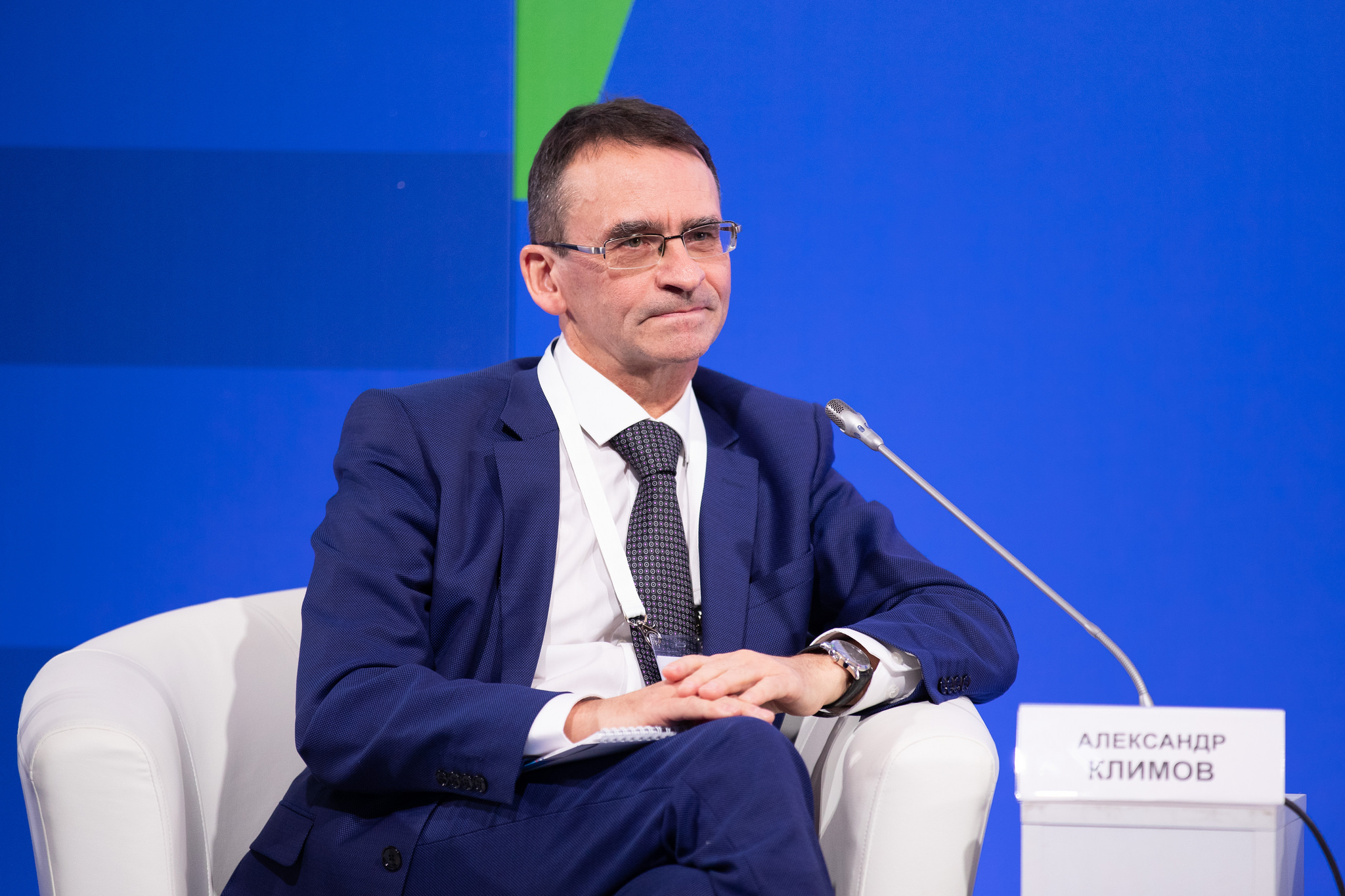 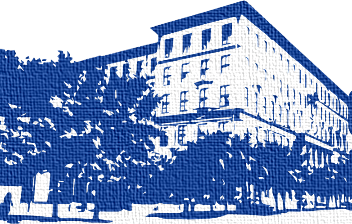 КЛИМОВ АЛЕКСАНДР АЛЕКСЕЕВИЧ
Государственная АККРЕДИТАЦИЯ
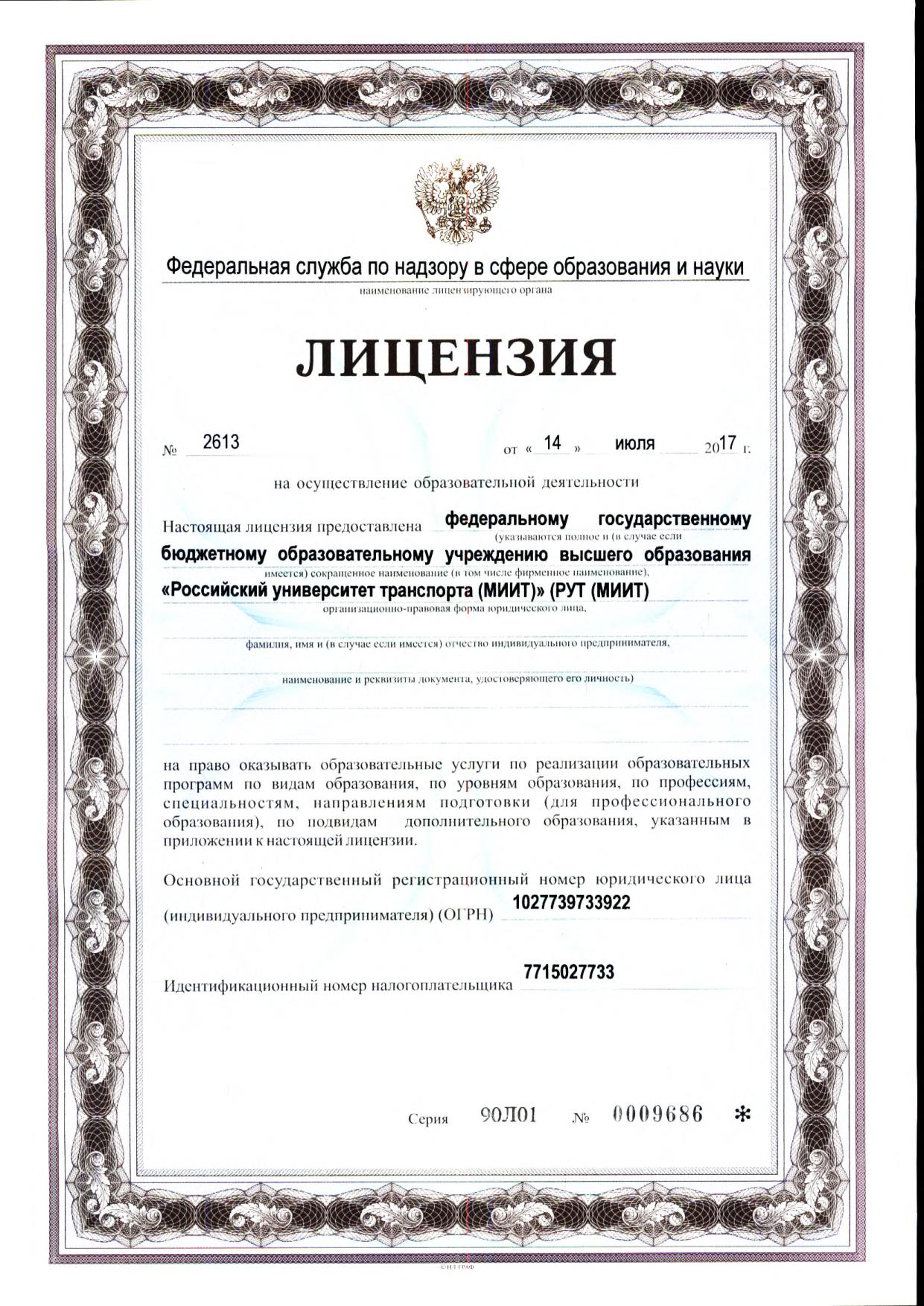 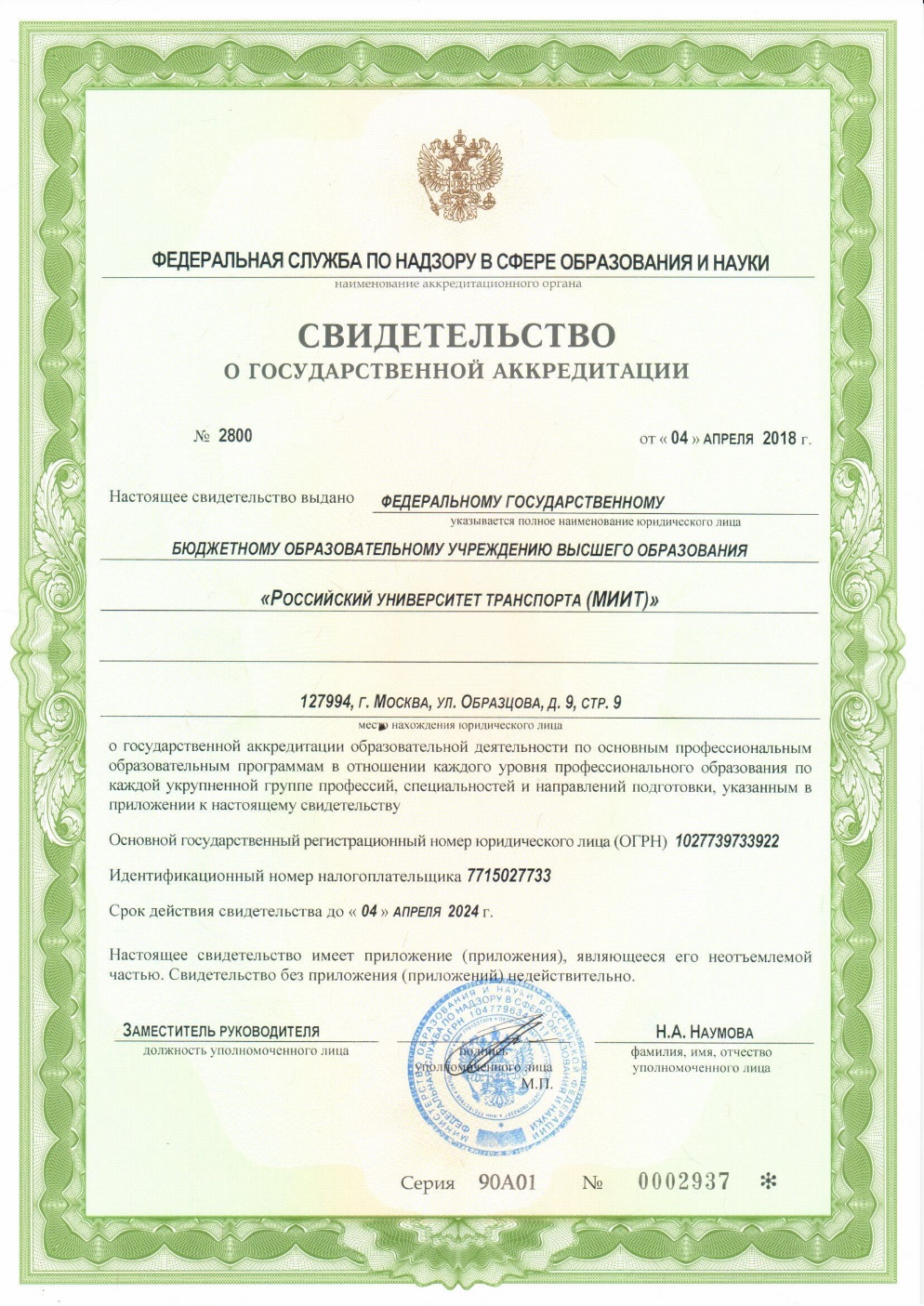 В 2018 ГОДУ РОССИЙСКИЙ УНИВЕРСИТЕТ ТРАНСПОРТА УСПЕШНО ПРОШЕЛ государственную АККРЕДИТАЦИЮ, А ТАКЖЕ
получил возможность разрабатывать Самостоятельно 
устанавливаемыеобразовательные стандарты
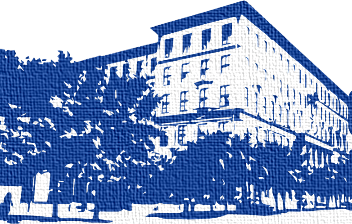 РУТ (МИИТ) – полностью соответствует требованиям качества высшего образовательного учреждения и федеральным государственным образовательным  стандартам
РУКОВОДСТВО ИНСТИТУТА
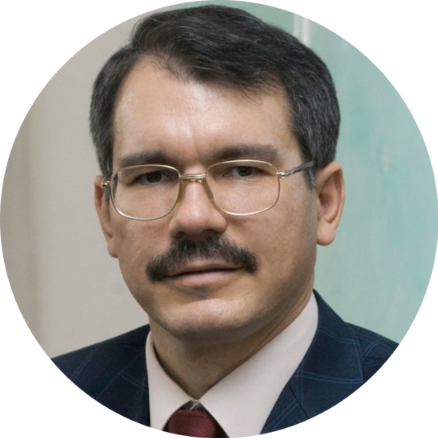 СОКОЛОВ ЮРИЙ ИГОРЕВИЧ
ДИРЕКТОР                                               ИНСТИТУТА ЭКОНОМИКИ И ФИНАНСОВ
ДОКТОР ЭКОНОМИЧЕСКИХ НАУК,         ПРОФЕССОР
+7(499) 973 39 94
pdir-ief@miit.ru
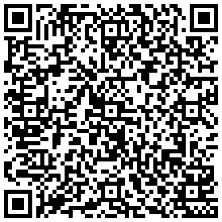 ауд.3116
НАША ИСТОРИЯ
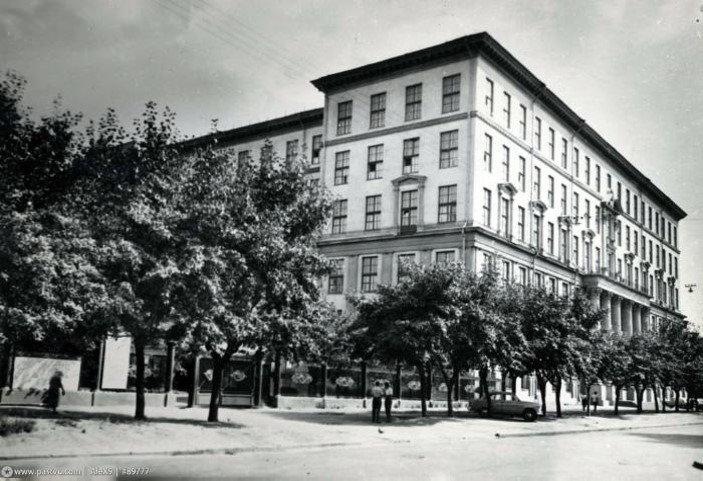 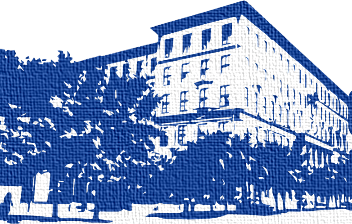 29 мая 1930 года ДАТА ОСНОВАНИЯ НАШЕГО ИНСТИТУТА 
(вышел приказ № 1 по Транспортно-экономическому институту (ТЭИ) НКПС)
Кафедры института
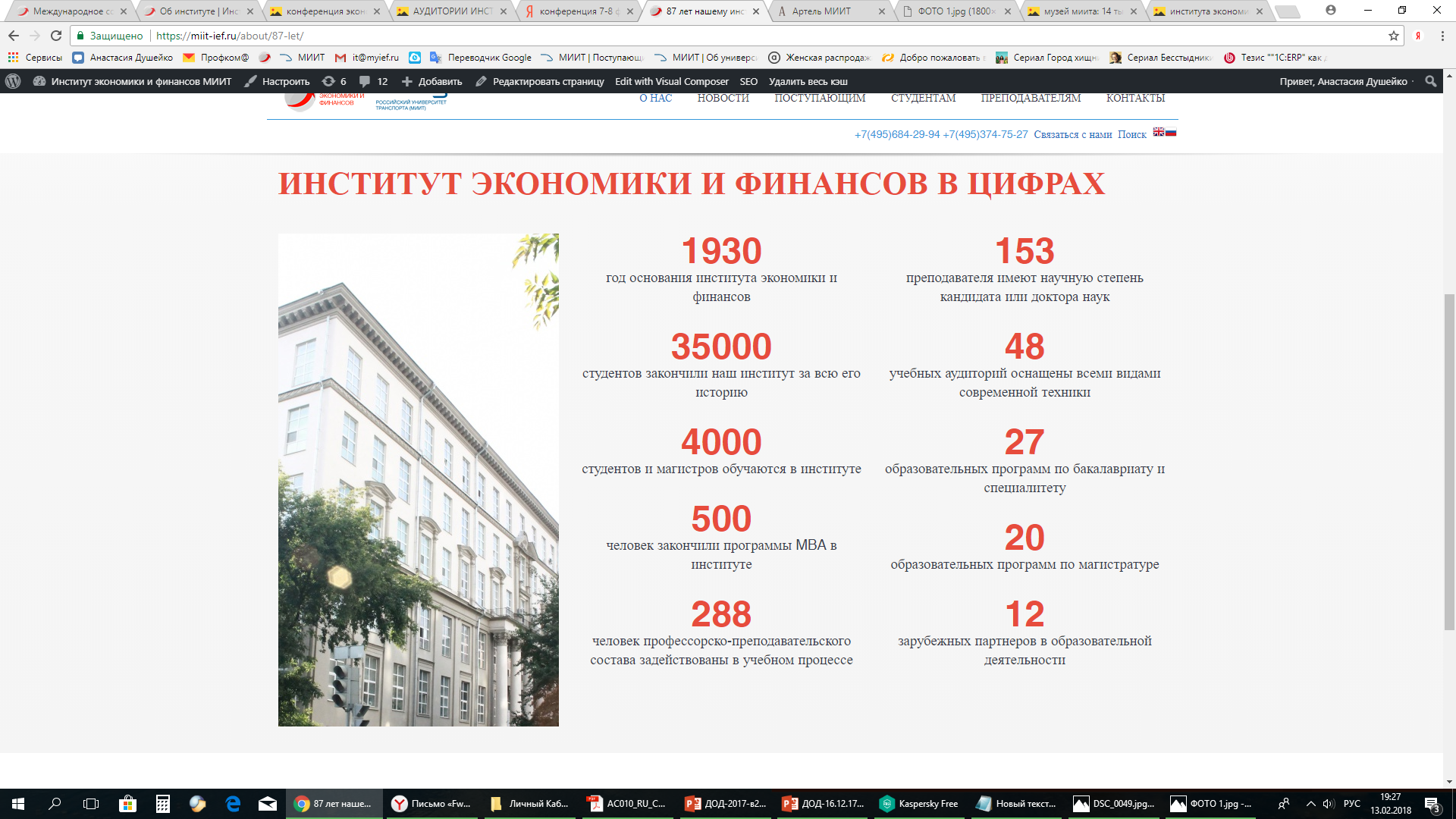 Кафедра «Экономика и управление на транспорте»
Кафедра «Финансы и кредит»
Кафедра «Экономика транспортной инфраструктуры и управление строительным бизнесом»
Кафедра «Международный финансовый и управленческий учет»
Кафедра «Информационные системы цифровой экономики»
Кафедра «Лингвистика»
Кафедра «Экономика труда и управление человеческими ресурсами»
Кафедра «Современные технологии социально-экономического образования»
Кафедра «Математика»
Кафедра «Экономическая теория и мировая экономика»
Кафедра «Физическая культура ИЭФ»
Кафедра «Экономика, организация производства и менеджмент»
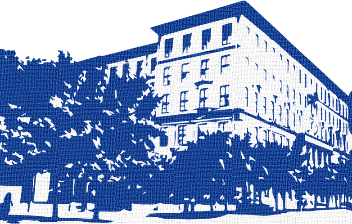 Наши преимущества
Более чем 85-летний опыт подготовки успешных профессионалов
Мощной профессорско-преподавательский состав
Наличие бюджетной и платной форм обучения 
Возможность прохождения производственной практики на предприятиях отрасли
Возможность изучения нескольких иностранных языков
Возможность участия в зарубежных практиках и стажировках
Возможность защиты двойного диплома в зарубежных ВУЗах
Уверенность в трудоустройстве
Возможность раскрытия внутреннего потенциала и творческих возможностей в молодежных организациях института
Получение образования в рамках удобного учебного расписания, совмещая работу и учебу
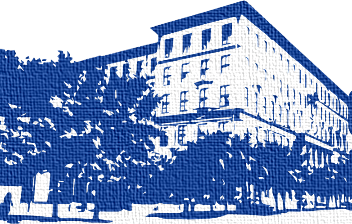 Образование
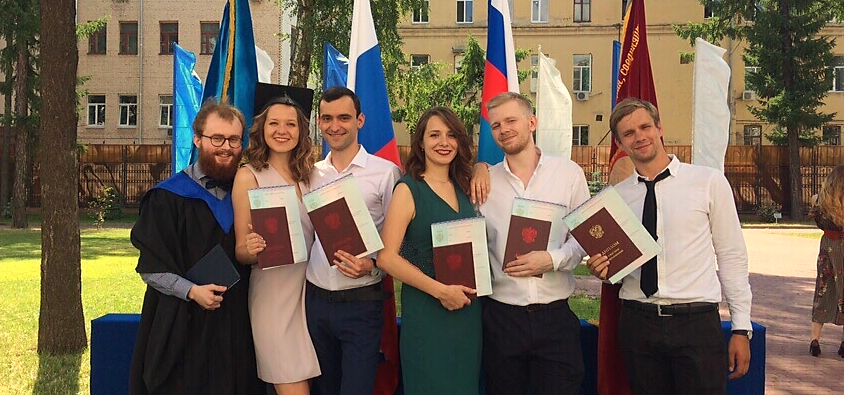 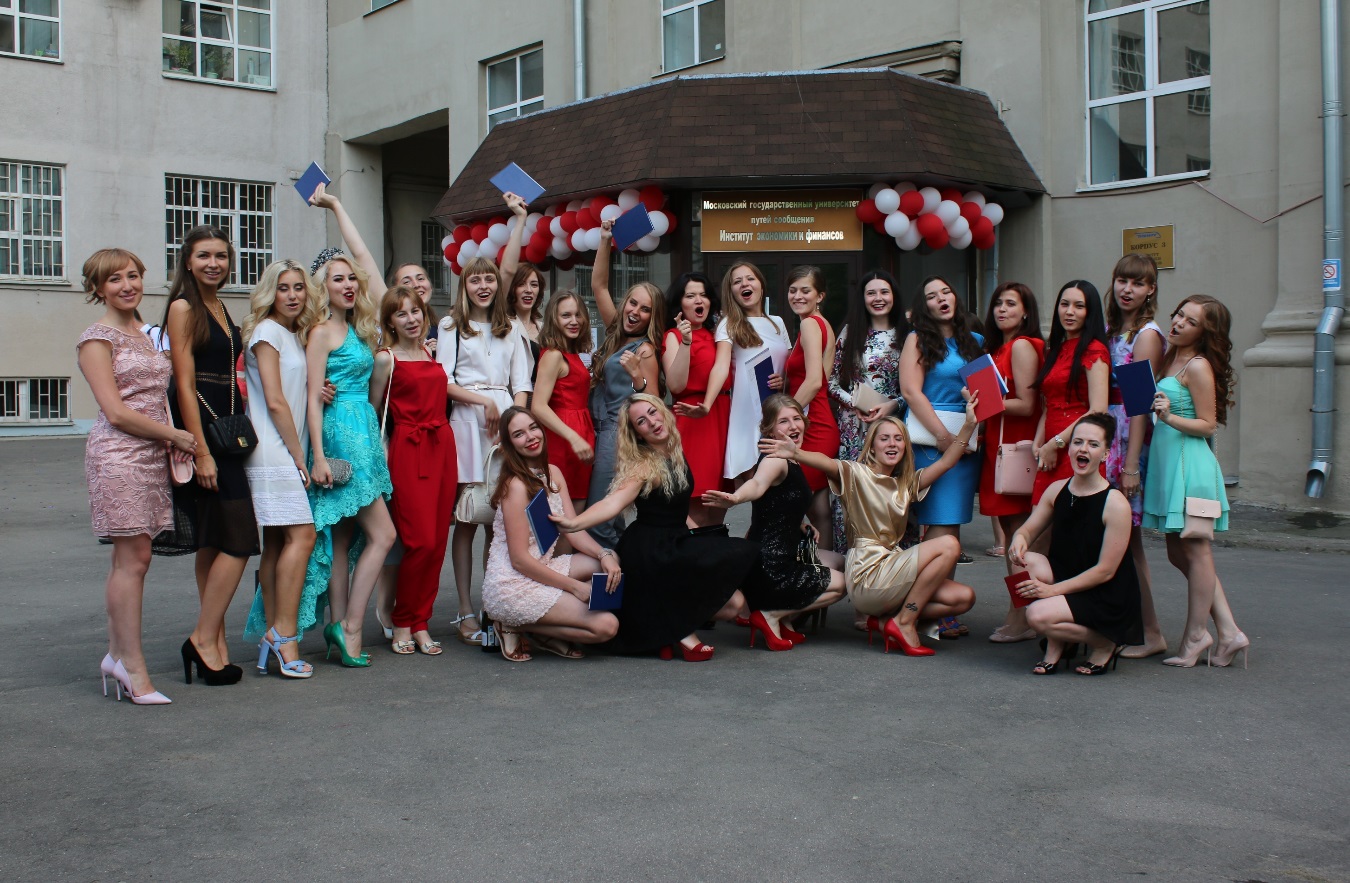 Бакалавриат 
Срок обучения: 4 года
Магистратура
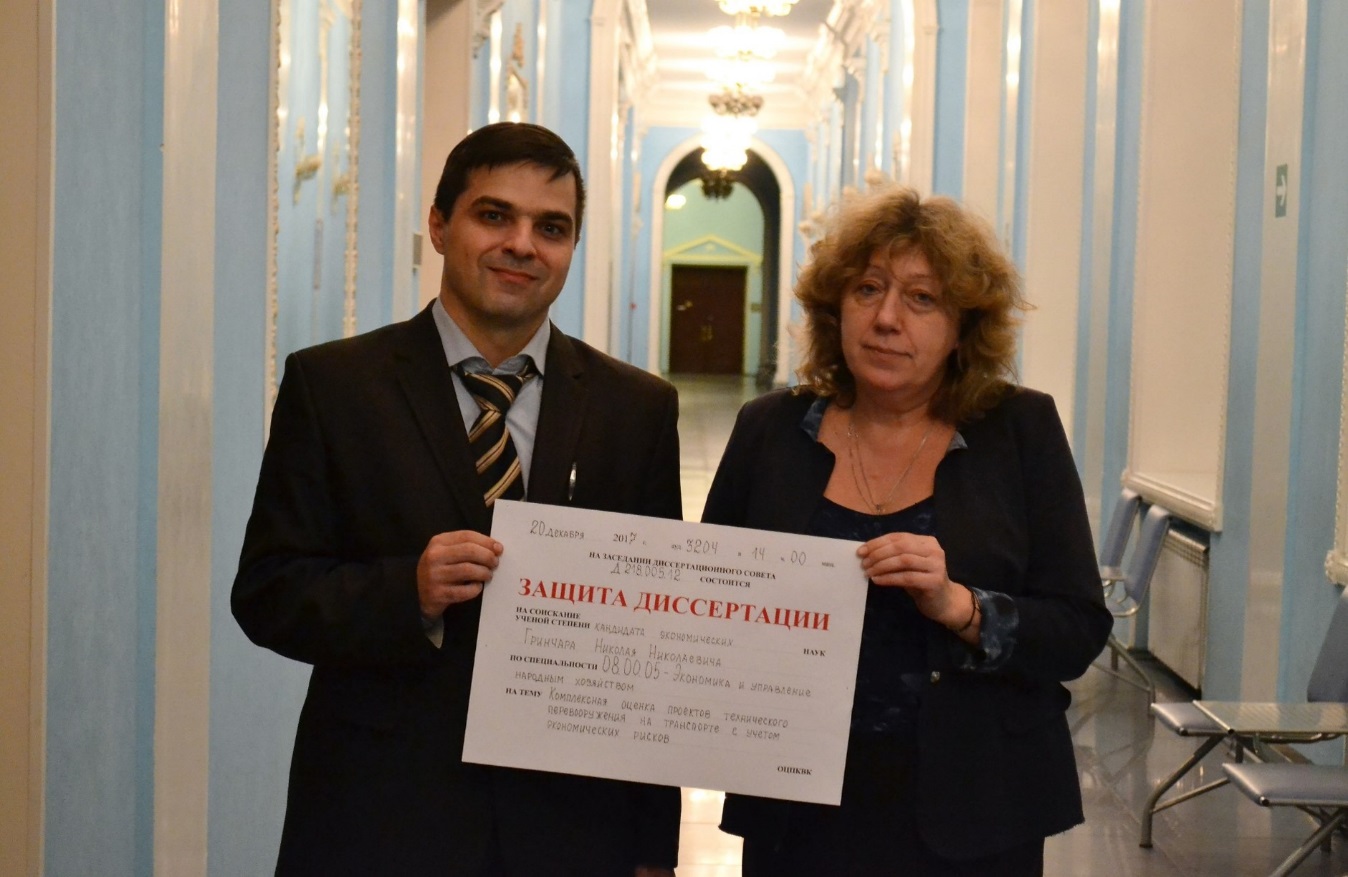 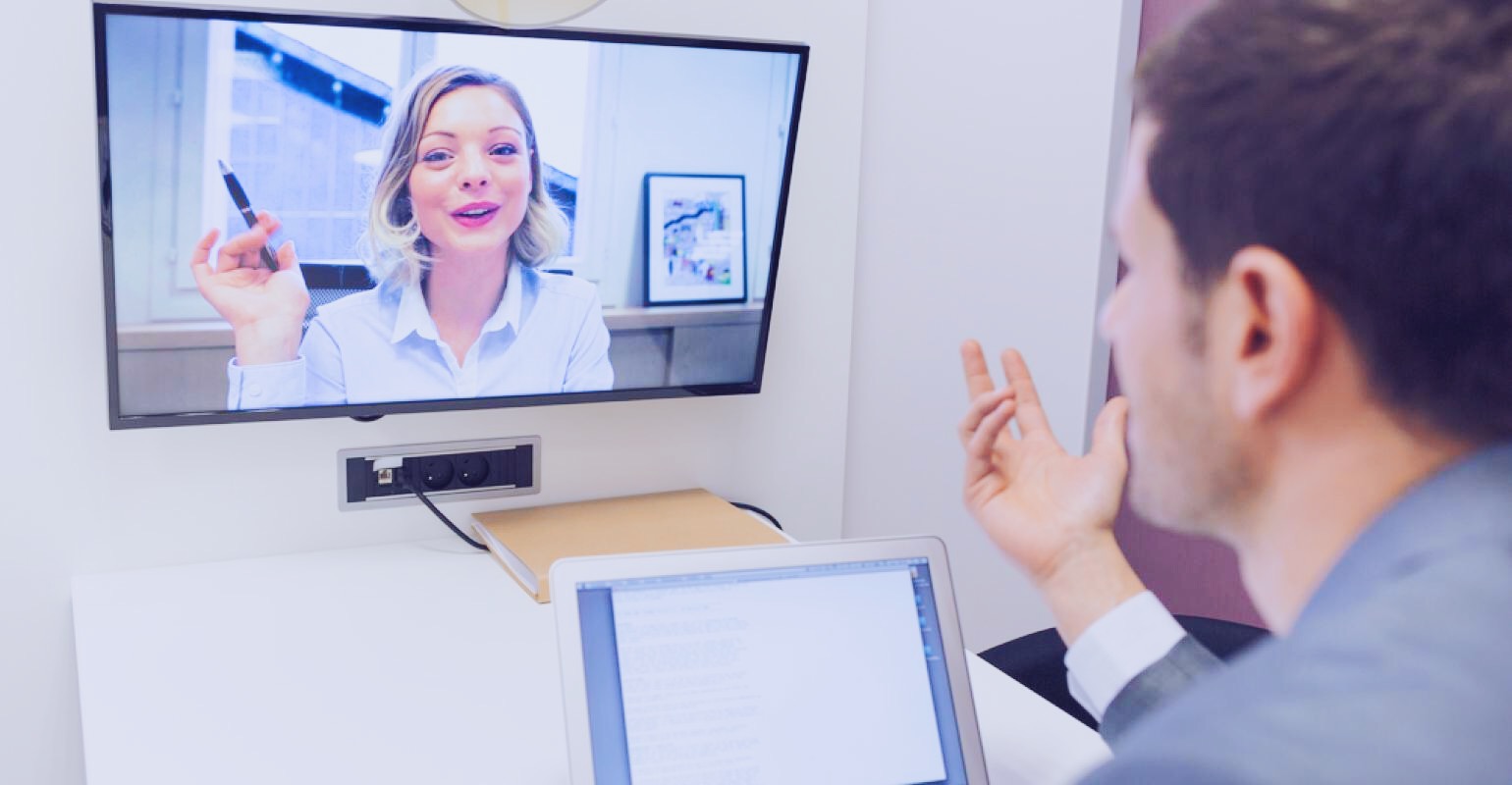 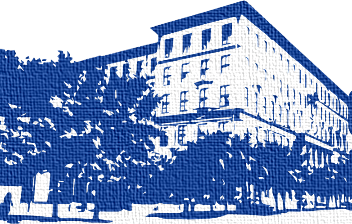 Дистанционное обучение - доступное и 
комфортное образование
Аспирантура - ключевой этап подготовки научных и научно-педагогических кадров
Дополнительное образование
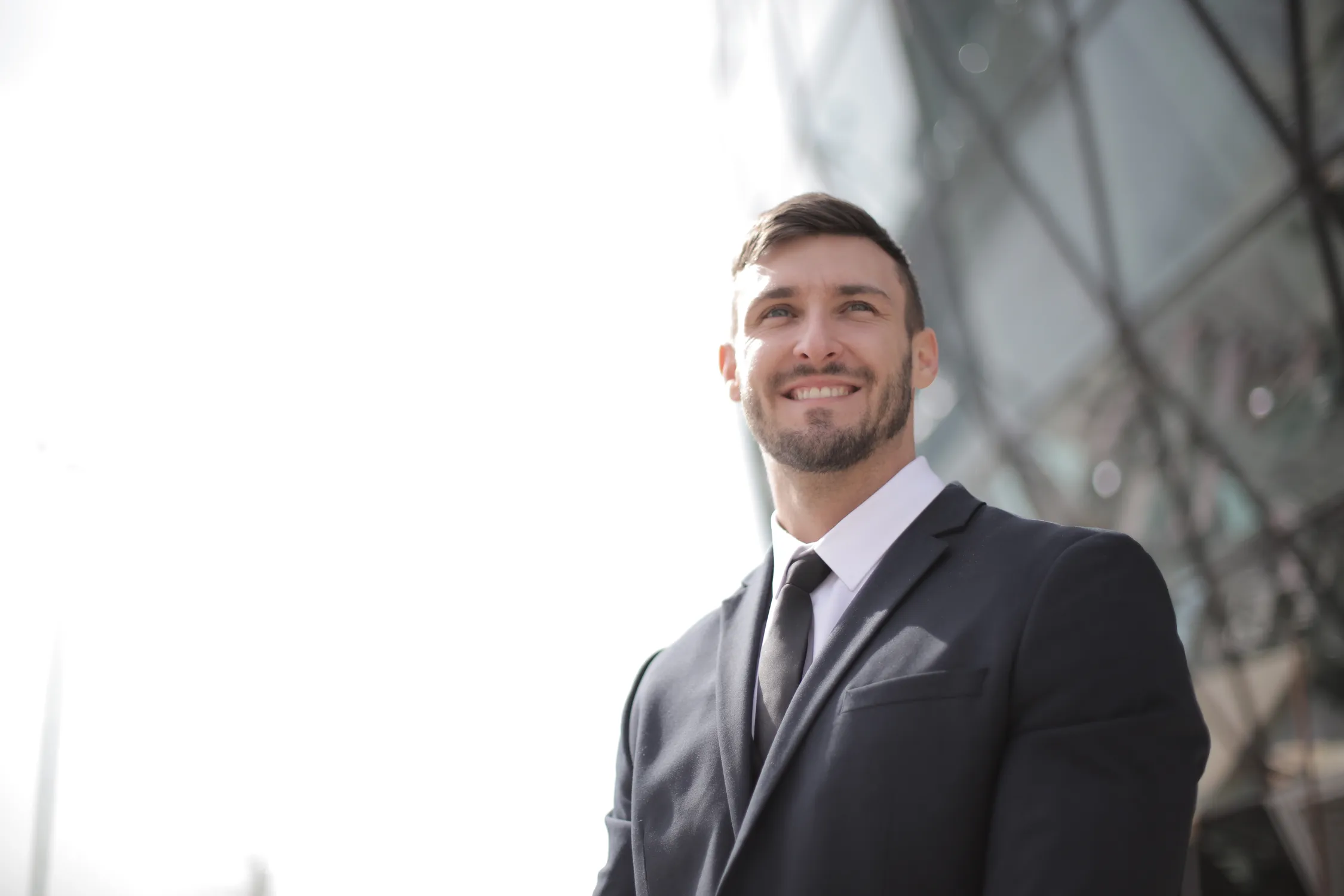 Второе высшее 

Программы повышения квалификации

программы master of business administration
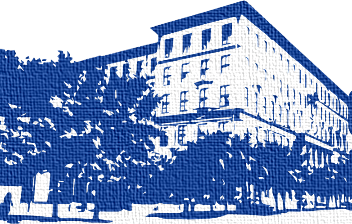 Современные образовательные технологии
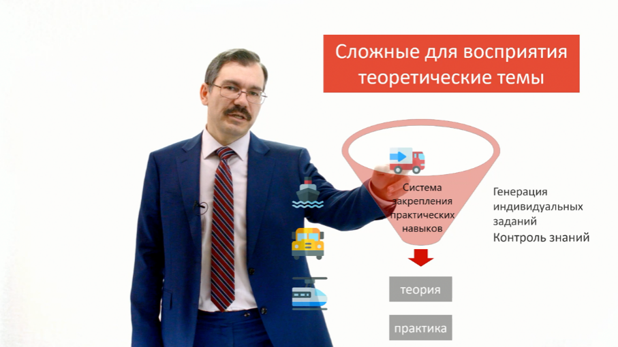 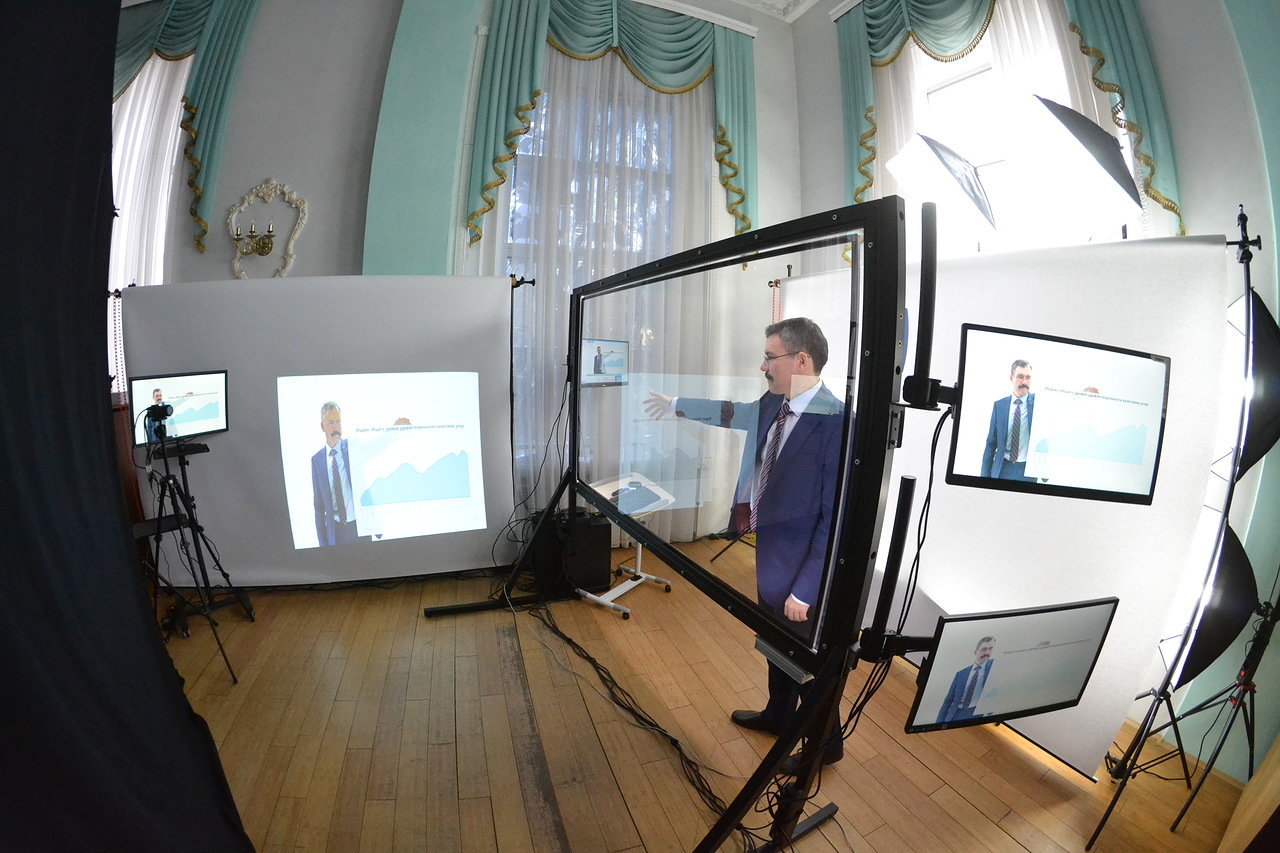 Jalinga - программное обеспечение для записи видеолекций
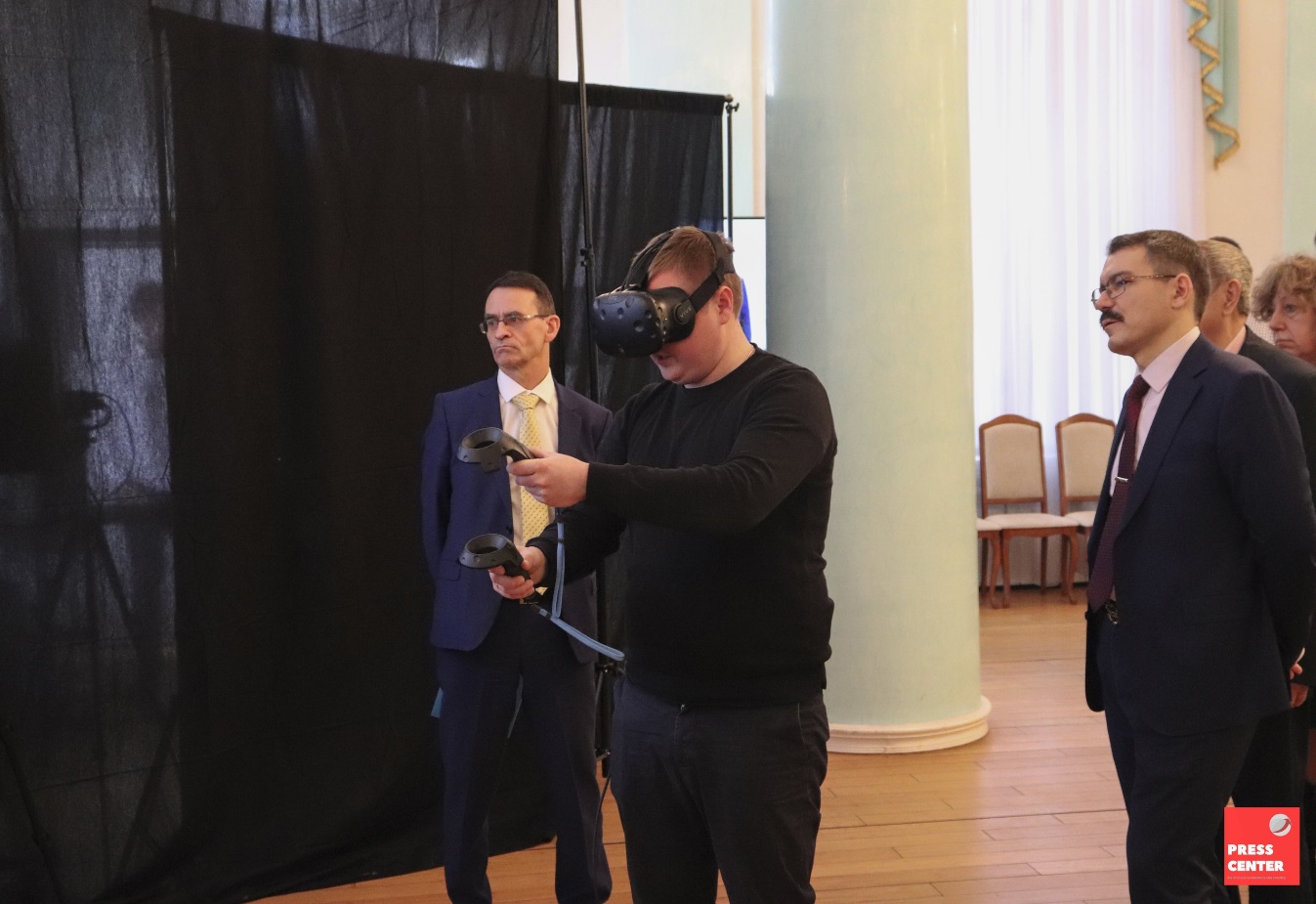 Моос (Massive open online courses) Массовый открытый онлайн КУРС, РАЗМЕЩЁННЫЙ НА ПОРТАЛЕ ОТКРЫТОГО ОБРАЗОВАНИЯ
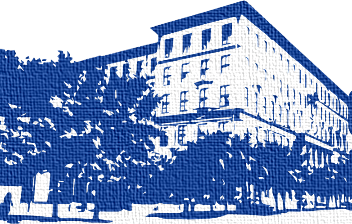 Системы 3d визуализации
Научная деятельность
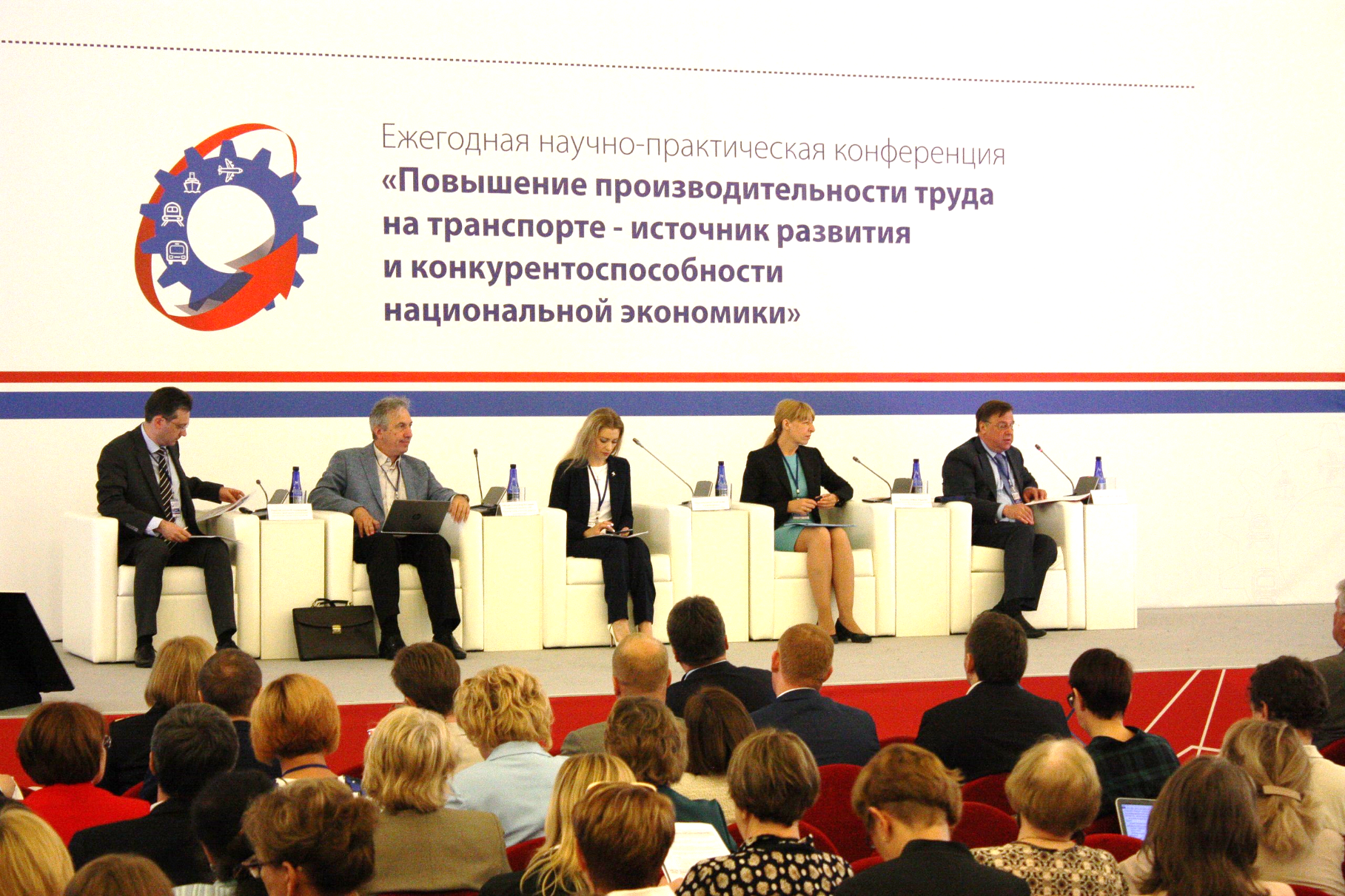 В иэф регулярно проводятся национальные и международные научные конференции
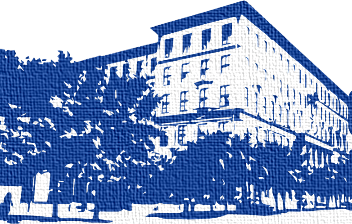 Студенческое Научное общество
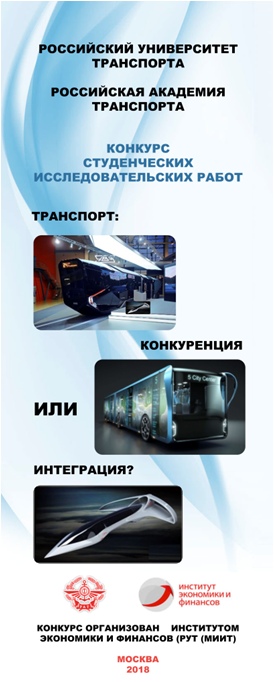 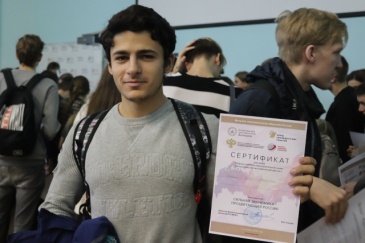 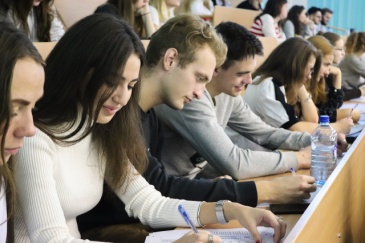 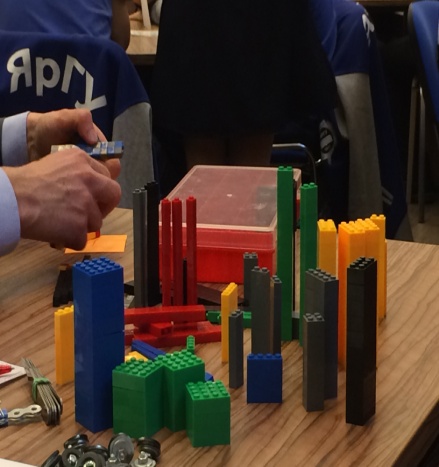 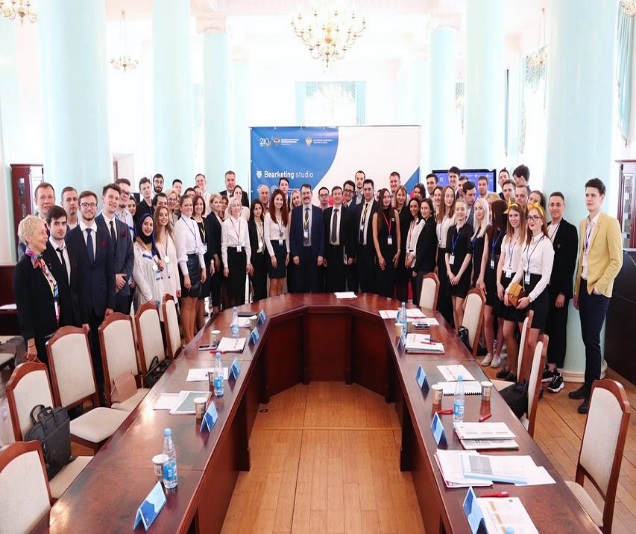 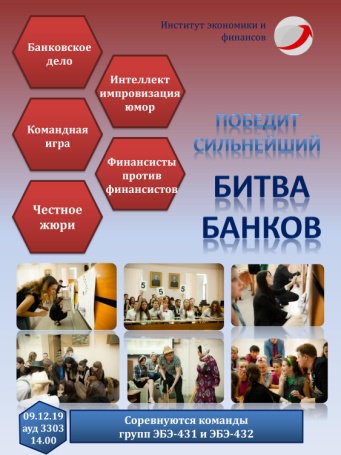 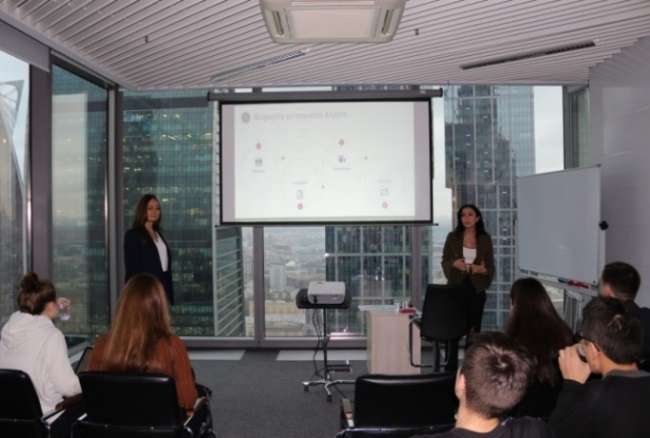 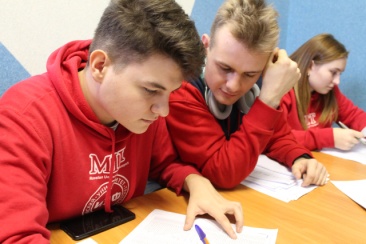 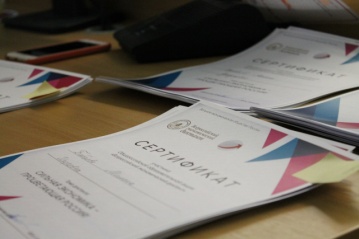 Фестиваль учебных
видеофильмов
Vidfest 
14 команд
Битва банков
при поддержке
ВТБ и МТС Банк
Поезда без
потерь
LEAN технологии
Кейс-турнир
IEF CUP
300 участников
Экономический
диктант
2019
382 участника
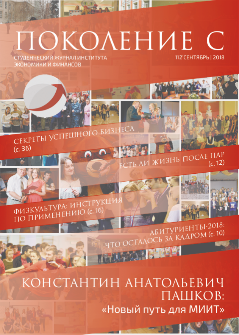 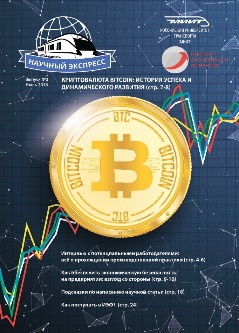 Студенческие 
журналы
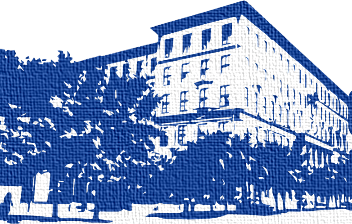 Международное сотрудничество
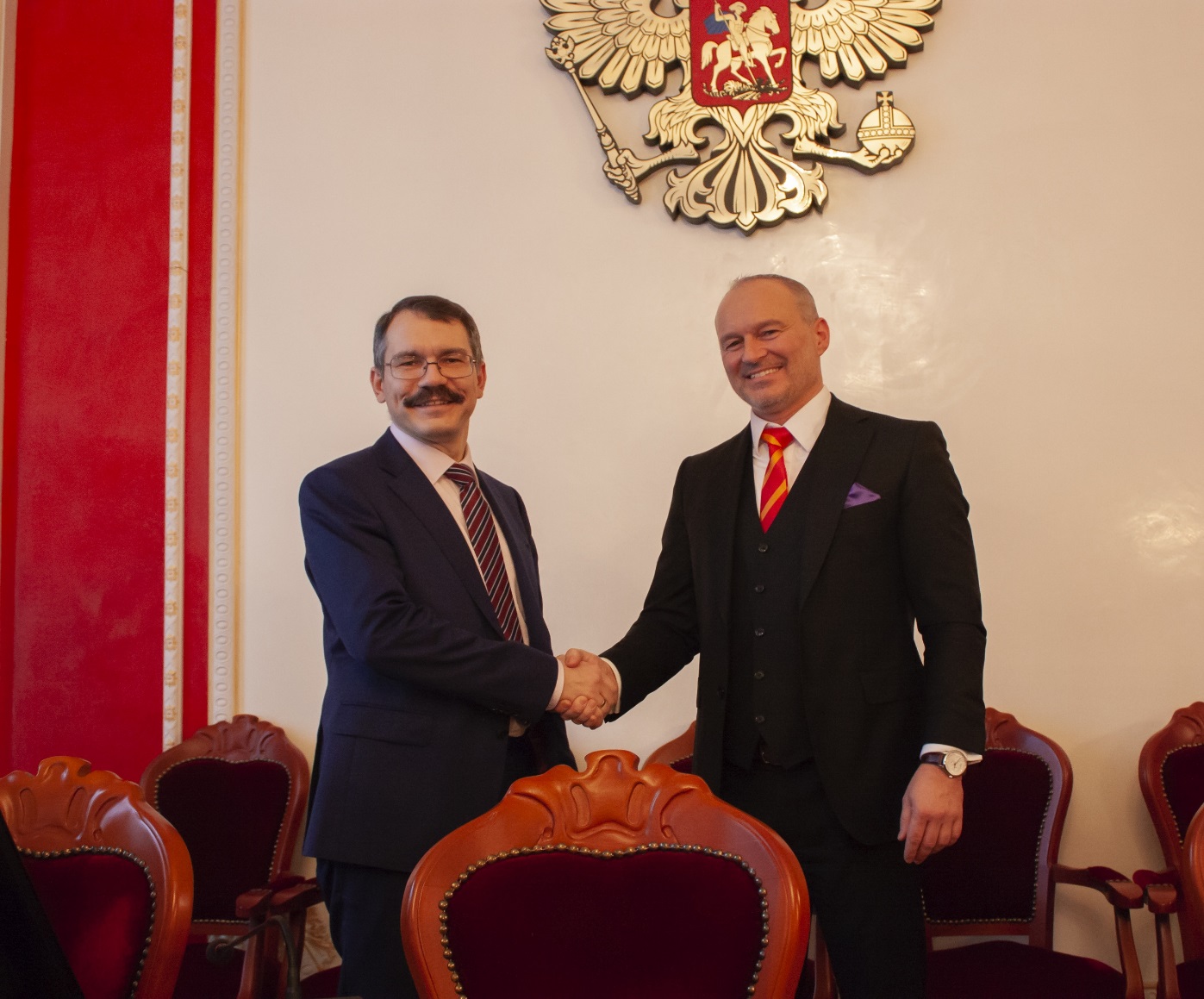 Вузы-партнёры по организации международного сотрудничества
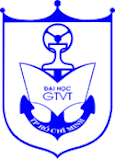 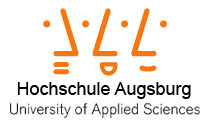 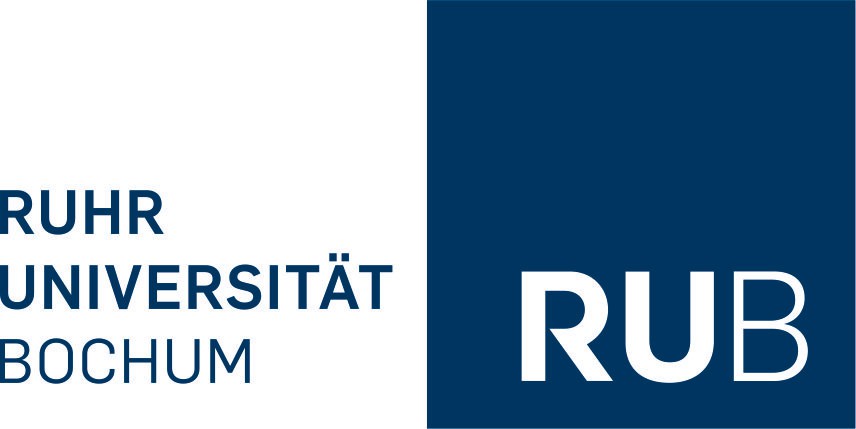 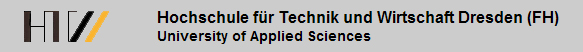 образовательные программы с ведущими вузами Европы
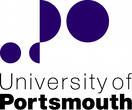 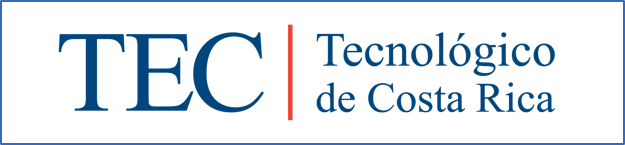 программы двойного диплома
включённое обучение
изучение языка
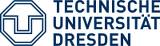 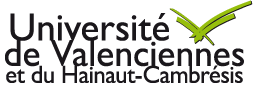 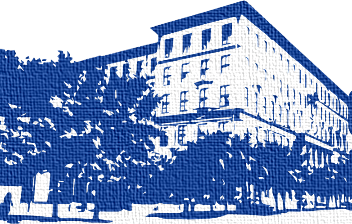 Гостевые лекции иностранных профессоров, зарубежные стажировки
наши мероприятия
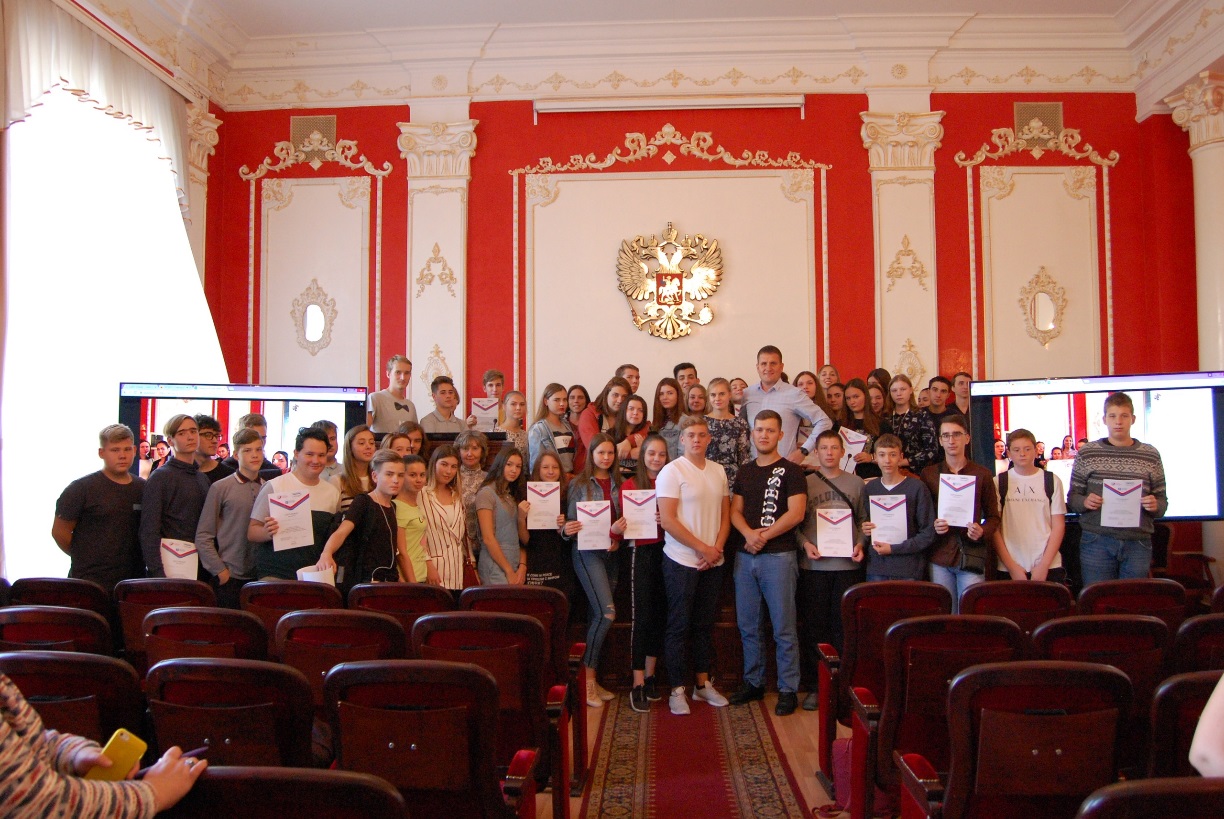 Word skills Russia
Дни карьеры – помощь в трудоустройстве
творческие Фестивали
чемпионат ИЭФ по решению бизнес кейсов
Тематические квесты
университетские субботы для школьников Москвы
Туристические слеты
Спортивные мероприятия
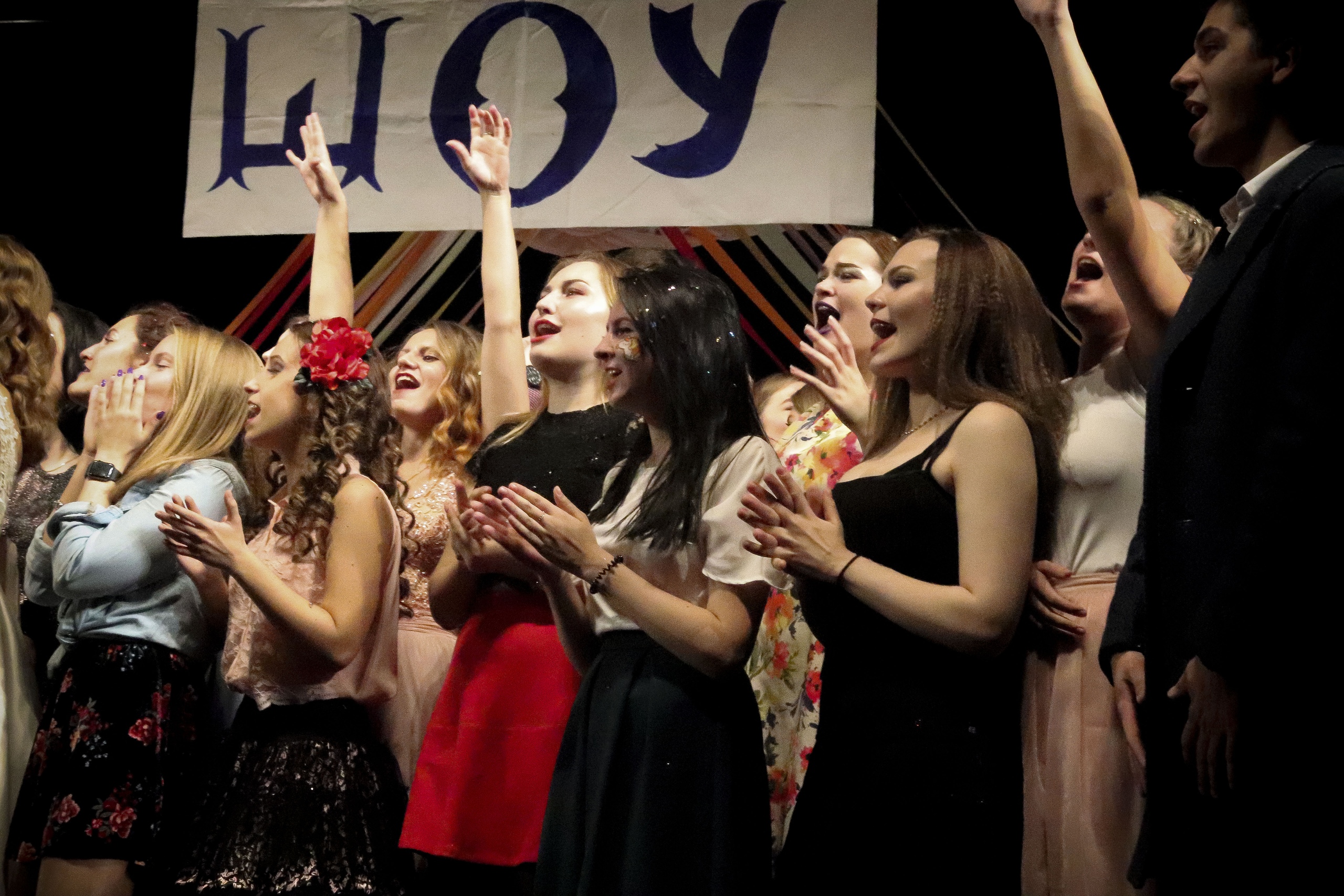 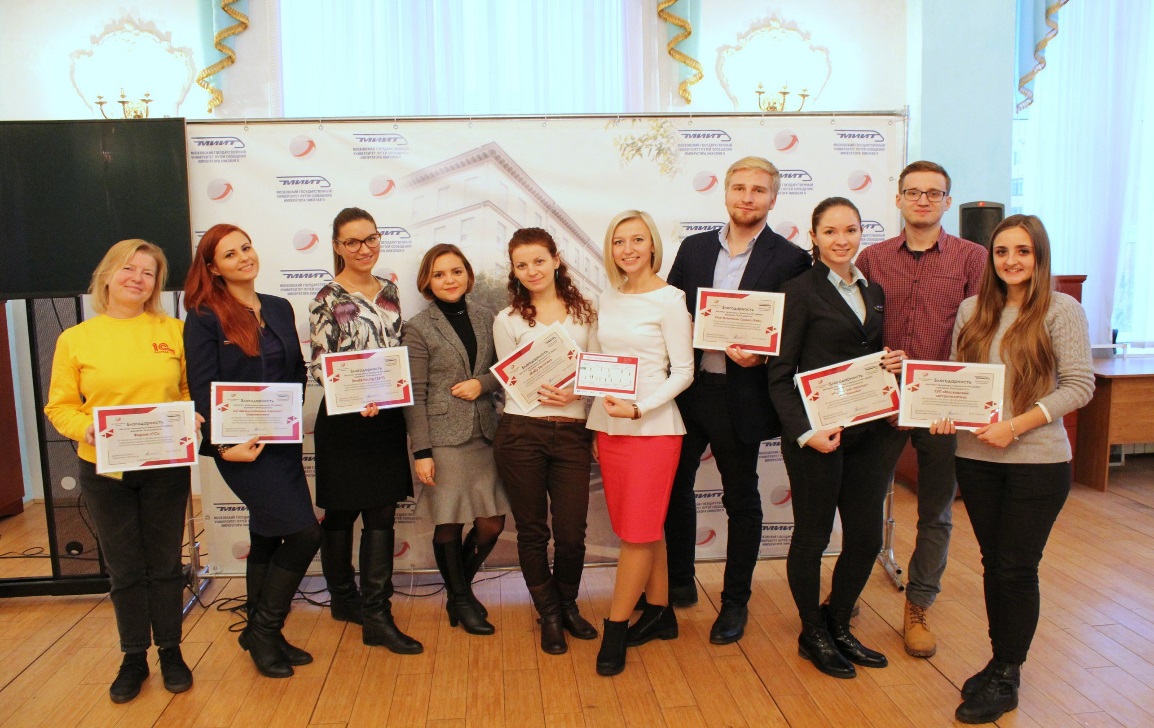 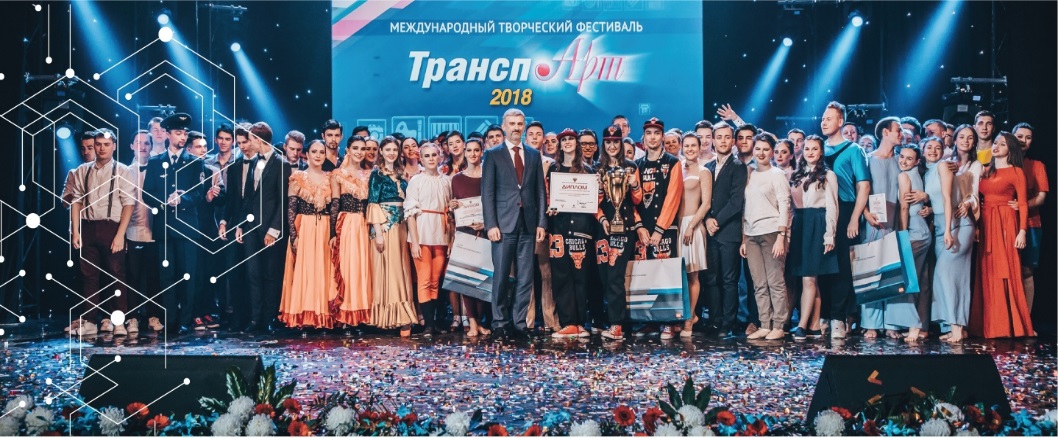 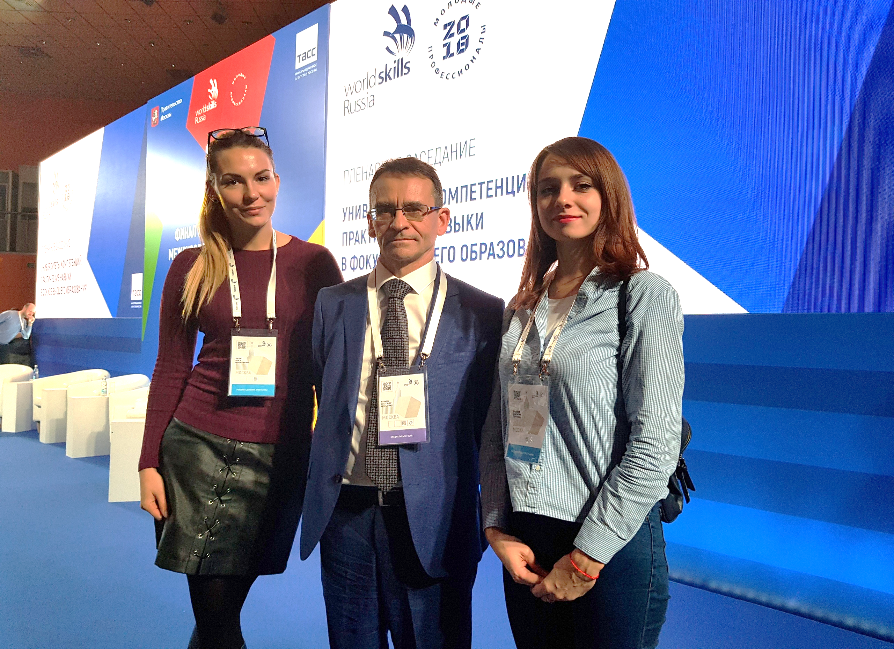 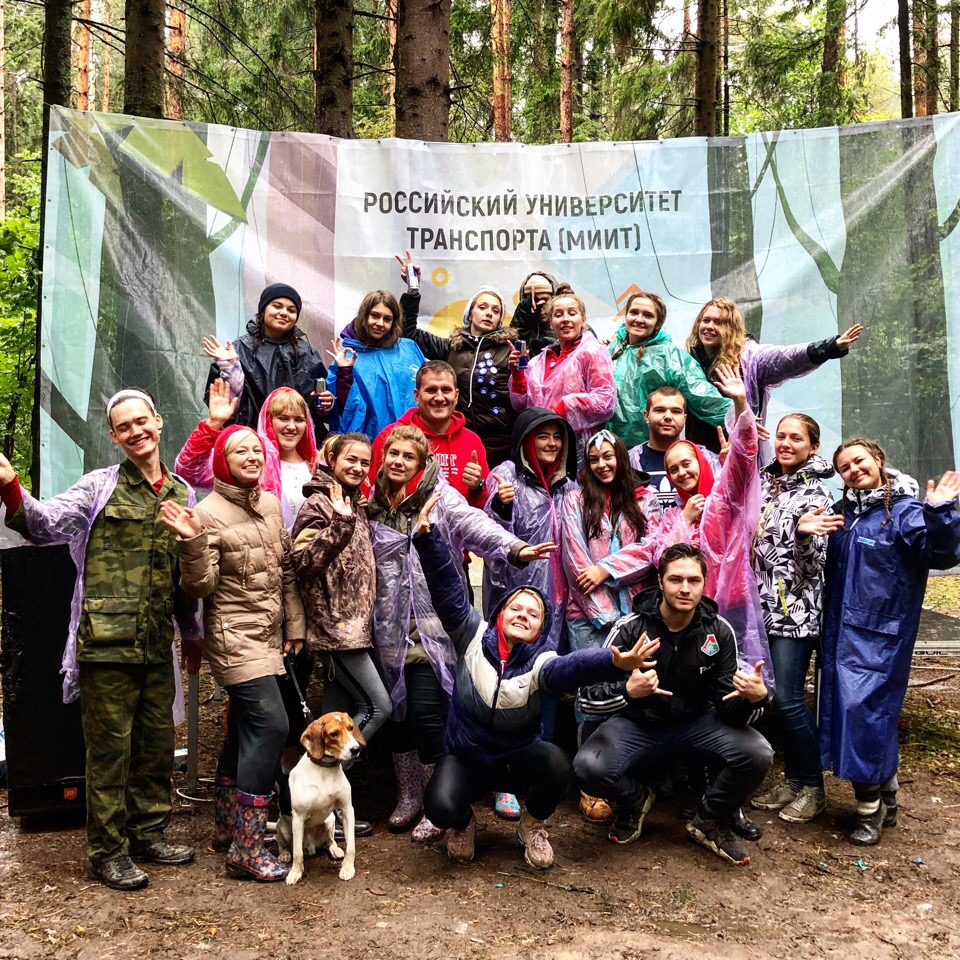 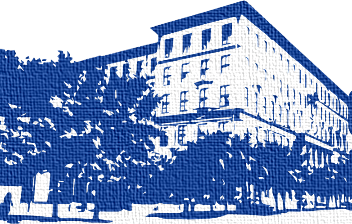 НАШИ ВЫПУСКНИКИ
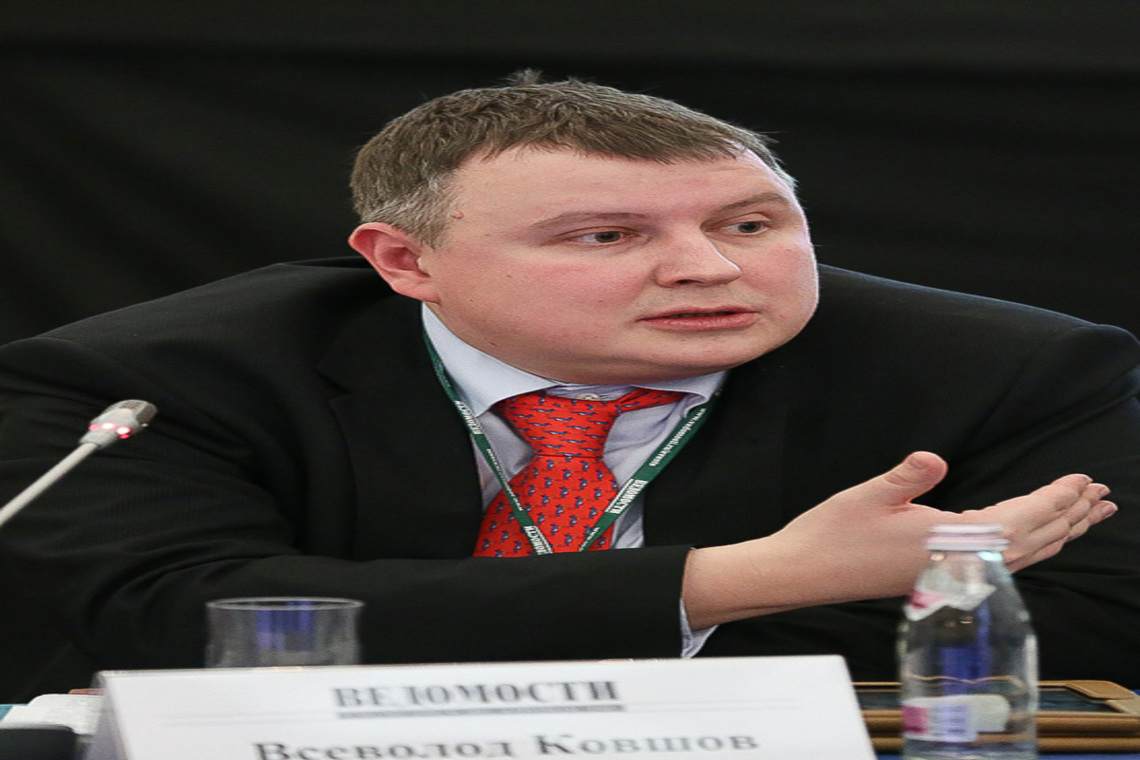 КОВШОВ
ВСЕВОЛОД ВЛАДИМИРОВИЧ
Директор компании
«УРАЛХИМ-ТРАНС»
НАШИ ВЫПУСКНИКИ
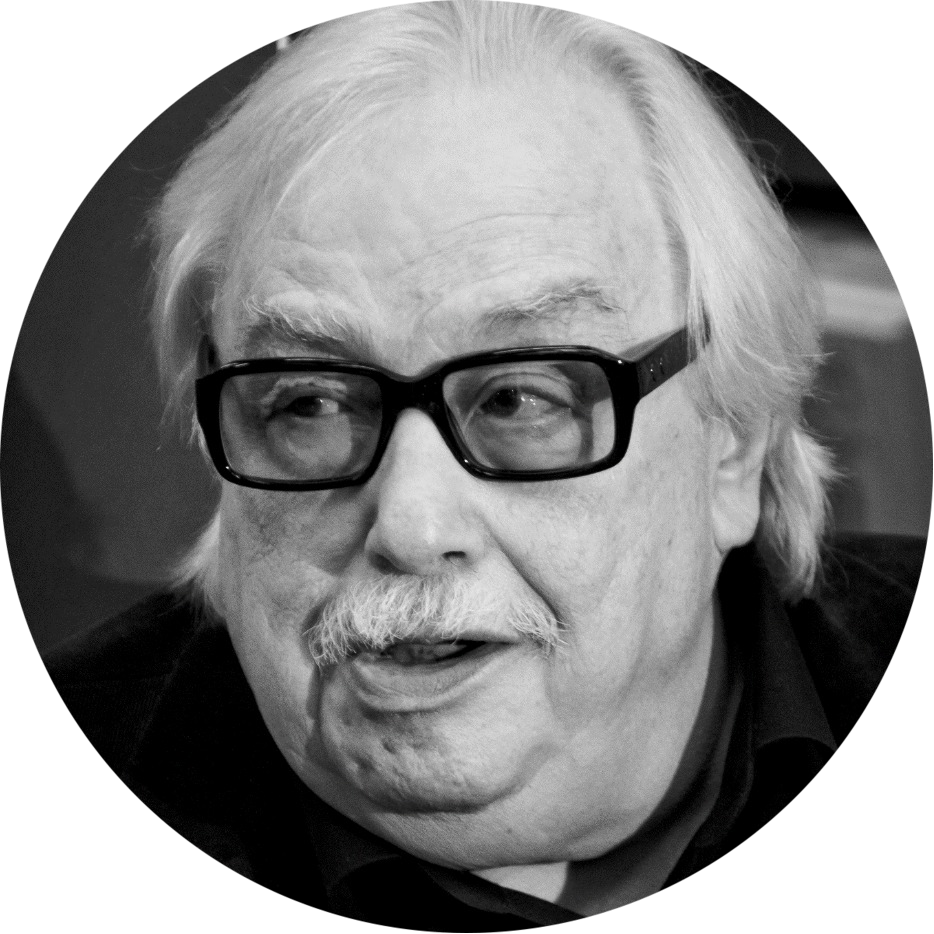 ЛЫСЕНКО АНАТОЛИЙ ГРИГОРЬЕВ
Генеральный директор общественного телевидения России
НАШИ ВЫПУСКНИКИ
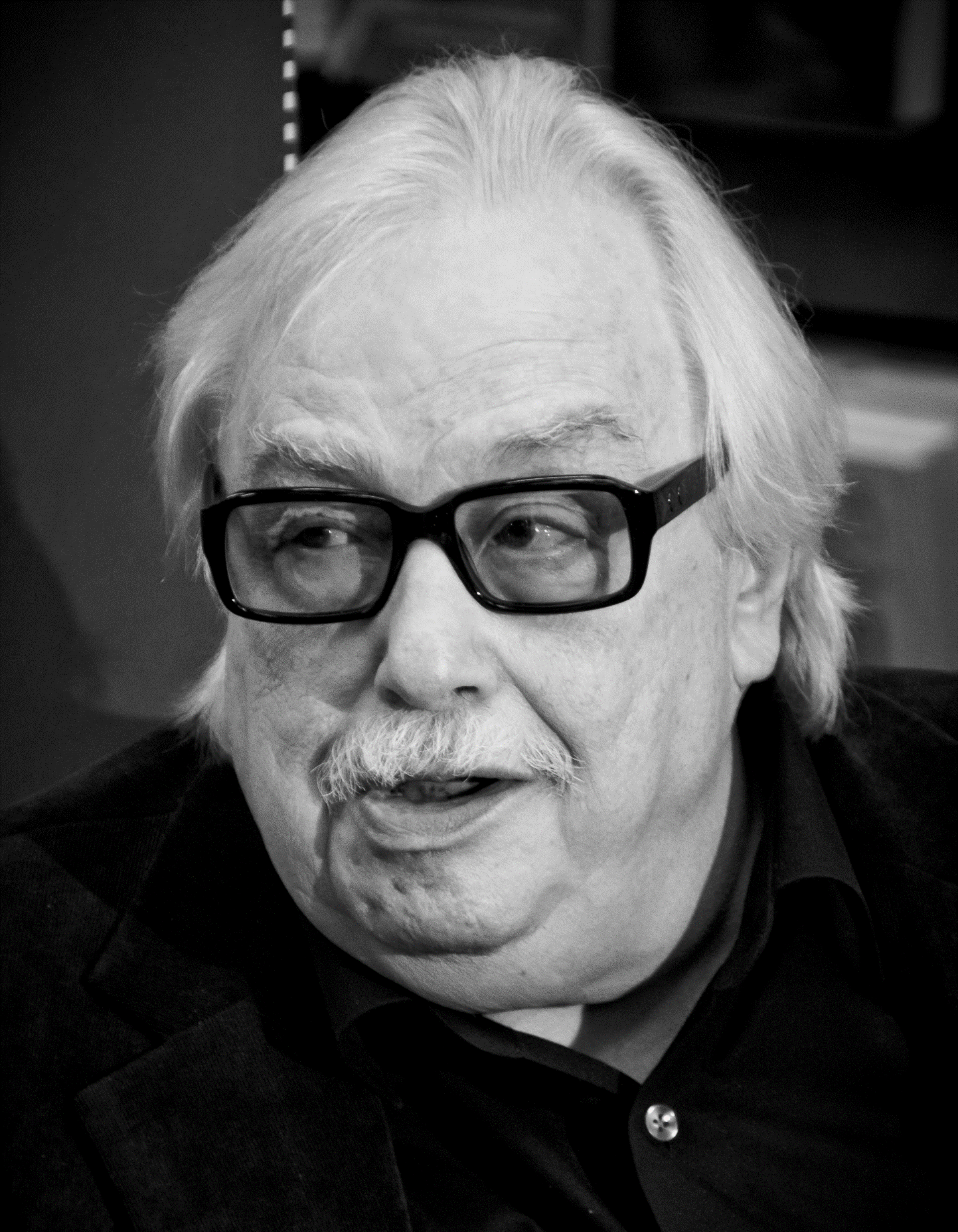 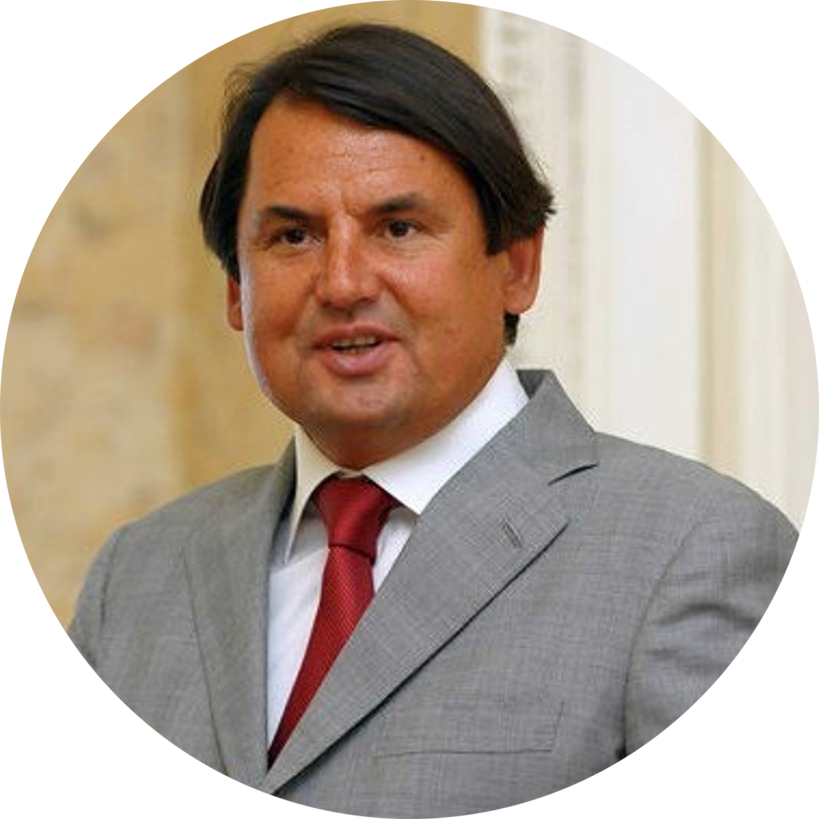 ТАРИКО РУСТАМ ВАСИЛЬЕВИЧ
Владелец холдинга
«Русский Стандарт»
НАШИ ВЫПУСКНИКИ
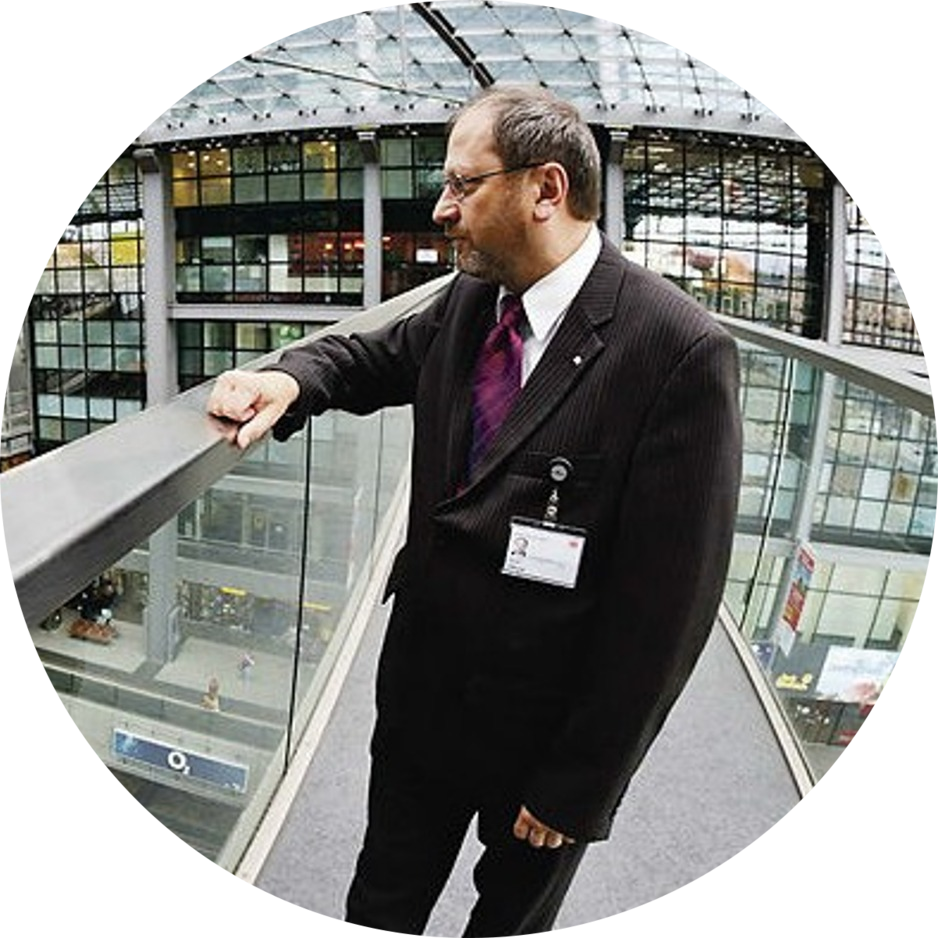 ТОМАС ГЕССЕ
Начальник главного вокзала города Берлин (Германия) - Berlin, Hauptbahnhof
НАШИ ВЫПУСКНИКИ
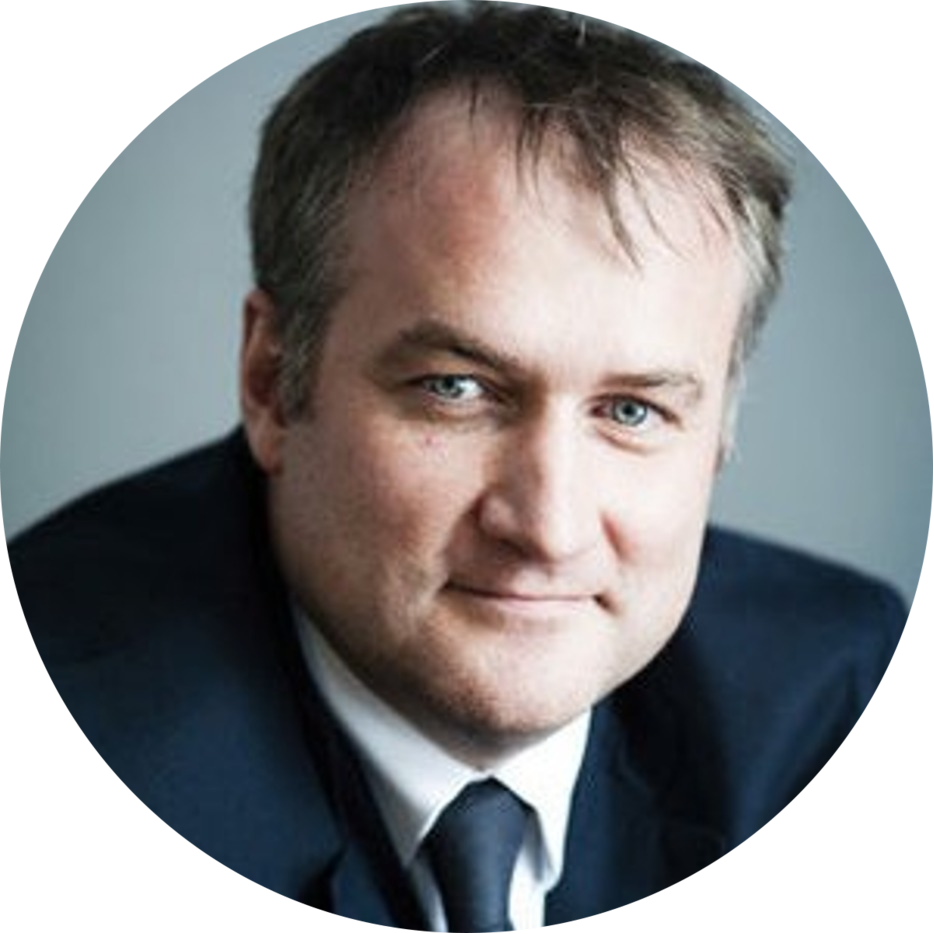 ГРОМ АЛЕКСЕЙ НИКОЛАЕВИЧ
Президент Объединенной транспортно-логистической компании (АО «ОТЛК»)
НАШИ ВЫПУСКНИКИ
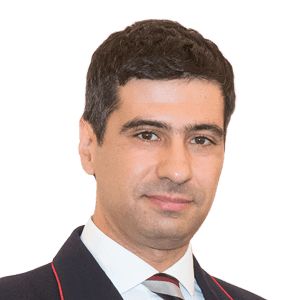 ГАПОНЬКО ВЛАДИМИР ВИКТОРОВИЧ
Начальник Департамента экономики (ЦЭУ) ОАО «РЖД»
НАШИ ВЫПУСКНИКИ
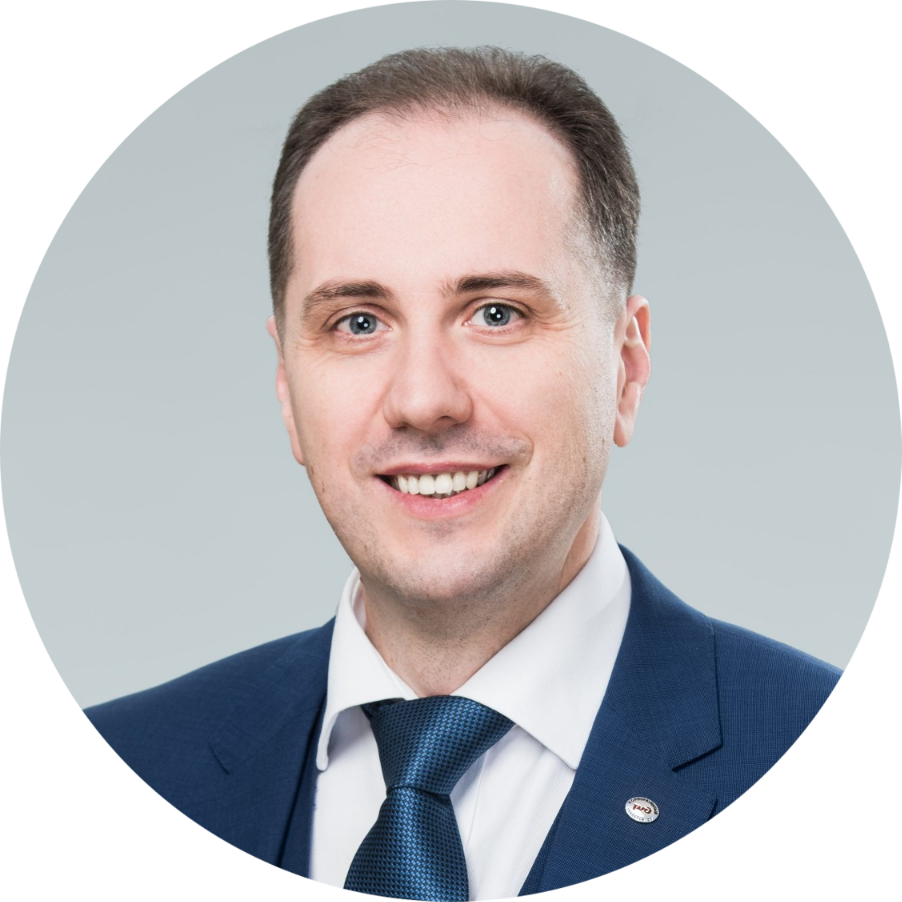 ШОБАНОВ АНДРЕЙ ВИТАЛЬЕВИЧ
Заместитель директора Корпоративного университета РЖД
НАШИ ВЫПУСКНИКИ
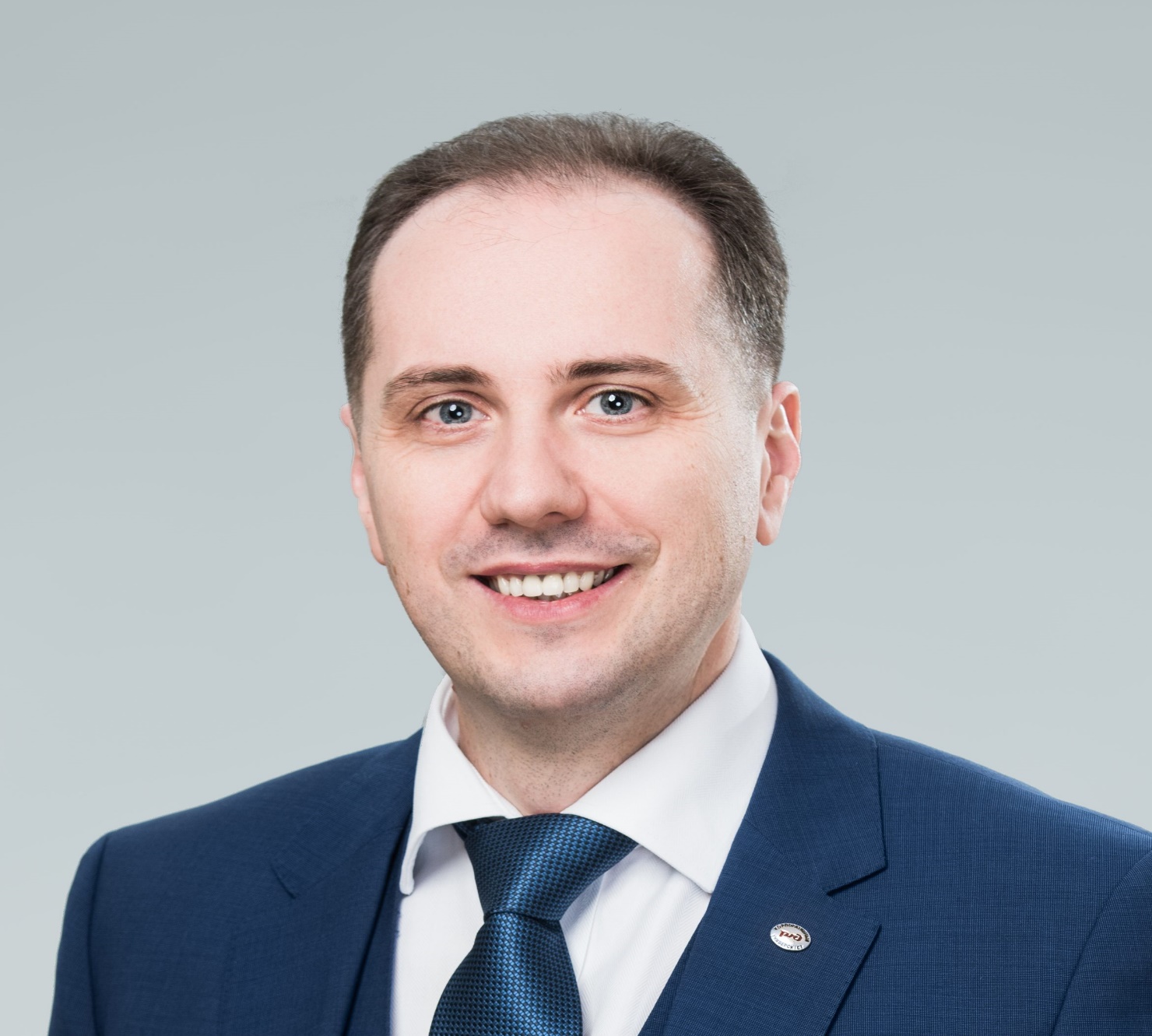 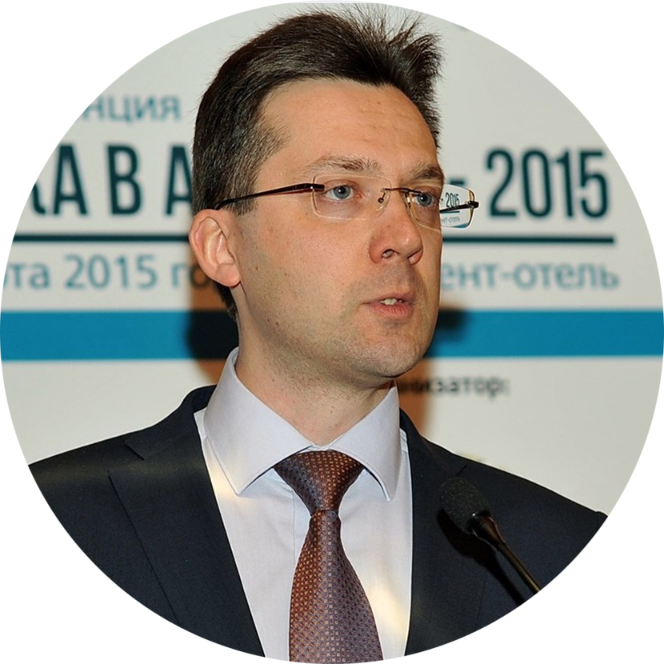 РЫШКОВ АНТОН ВЛАДИМИРОВИЧ
Начальник Департамента экономической конъюнктуры и стратегического развития (ЦЭКР) ОАО «РЖД»
Многофункциональный технологический кластер «Образцово»
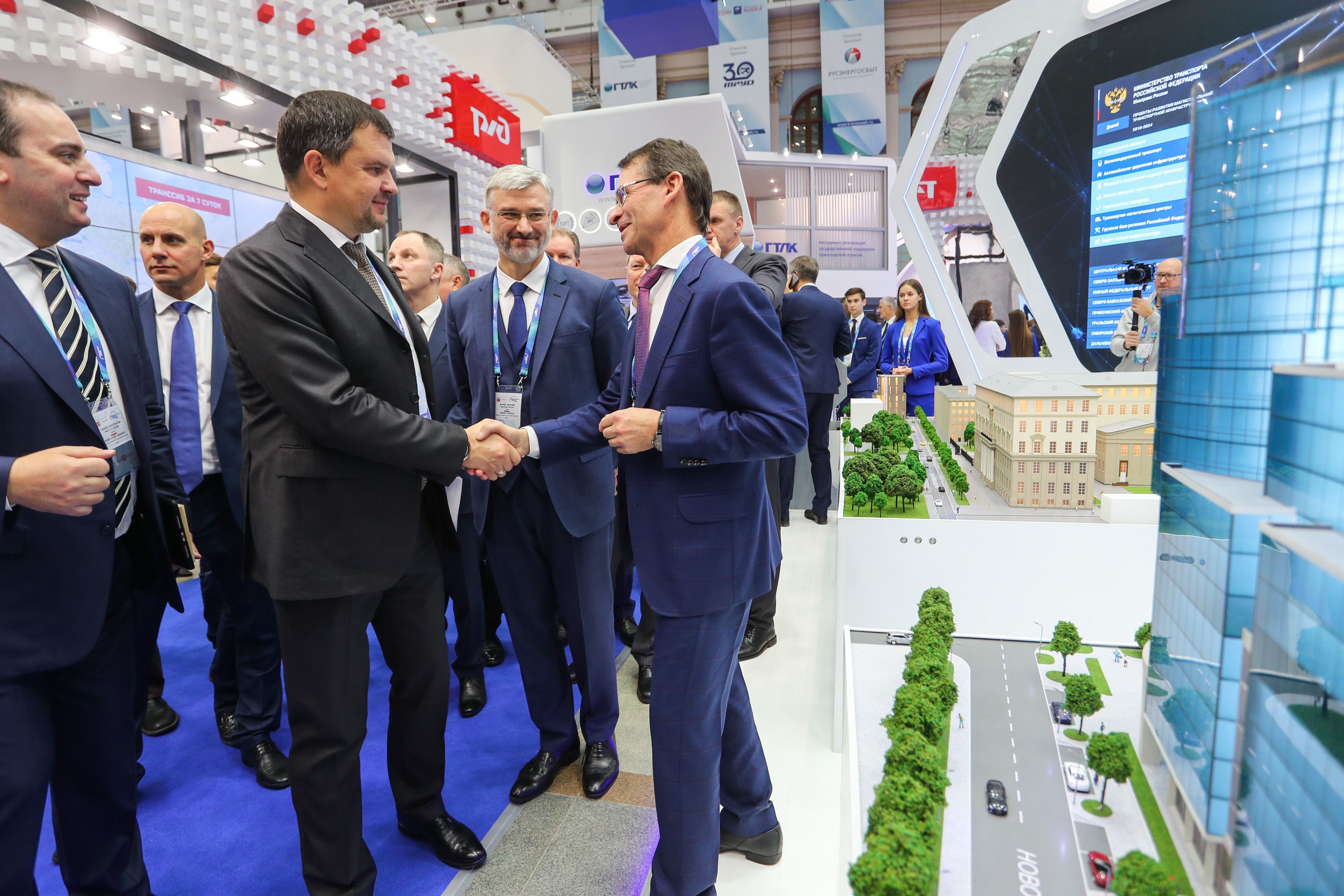 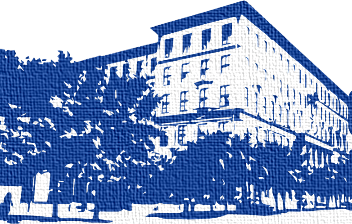 Строительство зданий МТК «Образцово» - один из крупнейших проектов  в сфере образования в российской федерации
Следите за нашими новостями!
Официальный сайт Института экономики и финансов
miit-ief.ru
Instagram - @ief_miit
Вконтакте - vk.com/ief_rut
 ИЭФ РУТ(МИИТ)
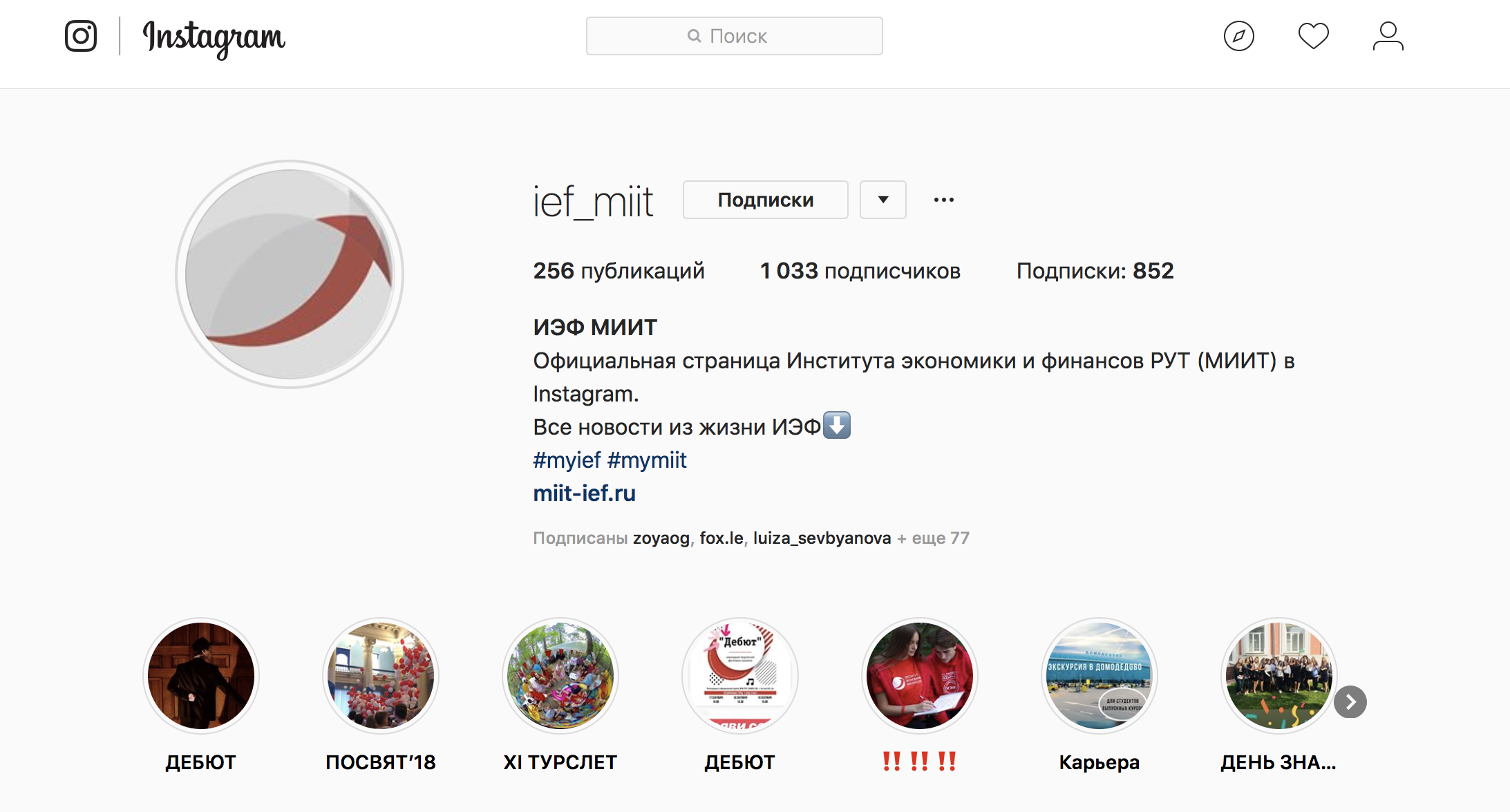 YouTube
youtube.com/user/miitief